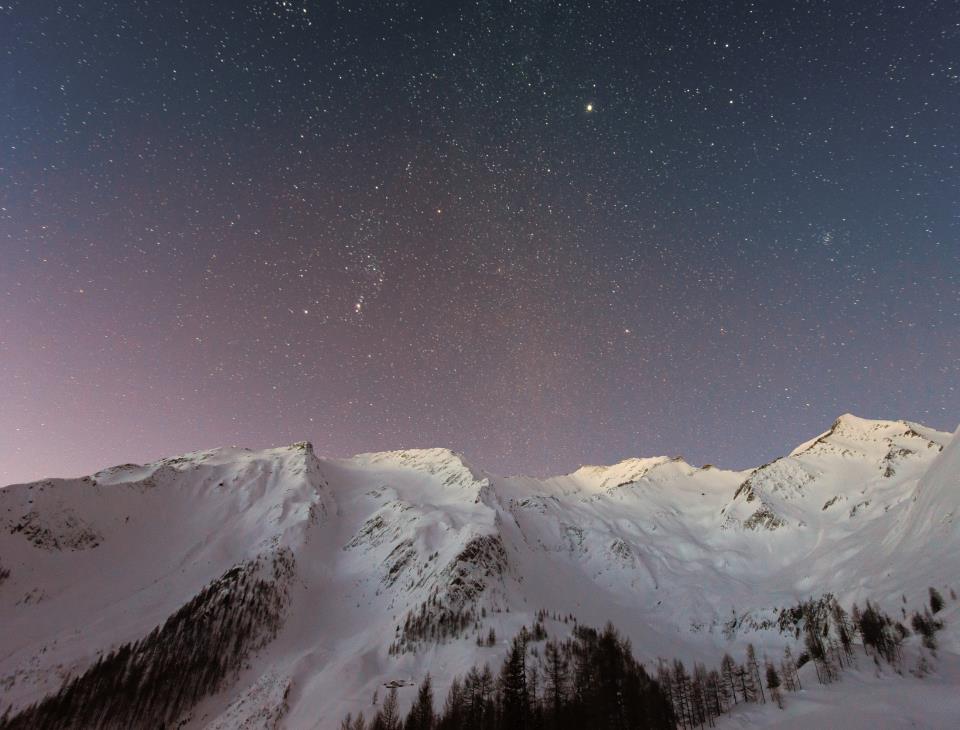 Let it go
句子种类：祈使句
By: 华南师范大学外国语言文化学院  姚小敏
        广东省东莞市东莞中学初中部     陈小菲
指导老师：陈小菲、刘晓斌
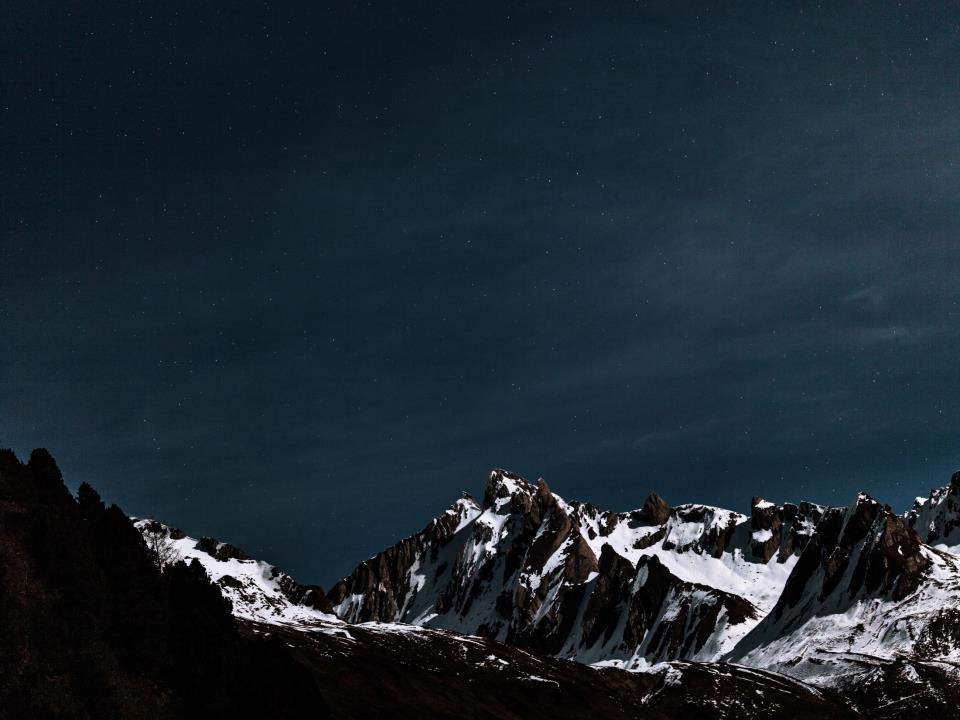 The snow glows white on the mountain tonight
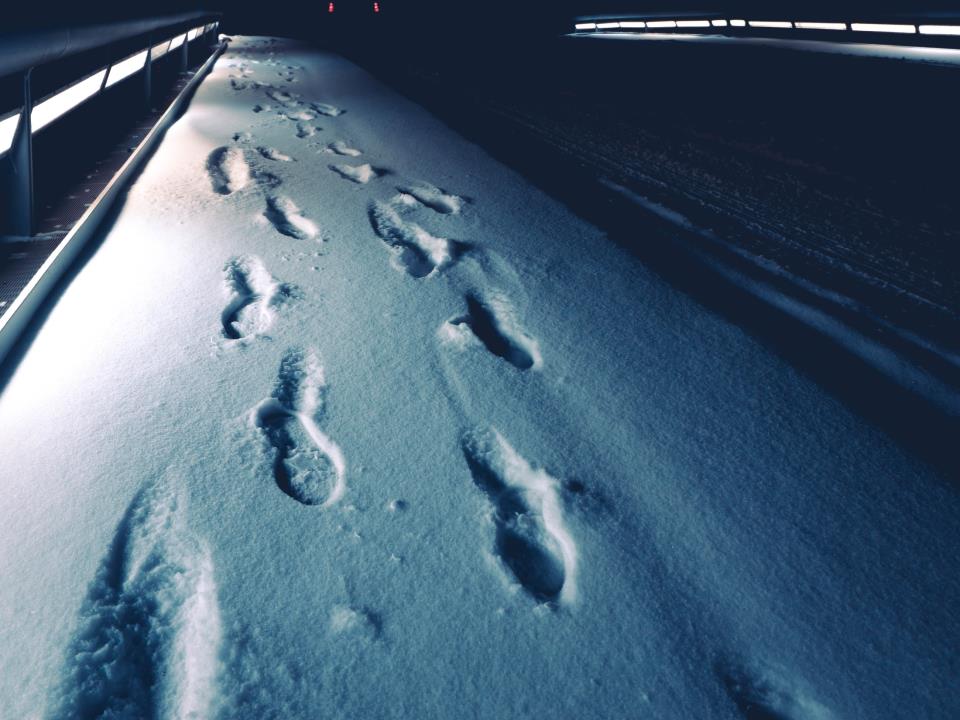 Not a footprint to be seen
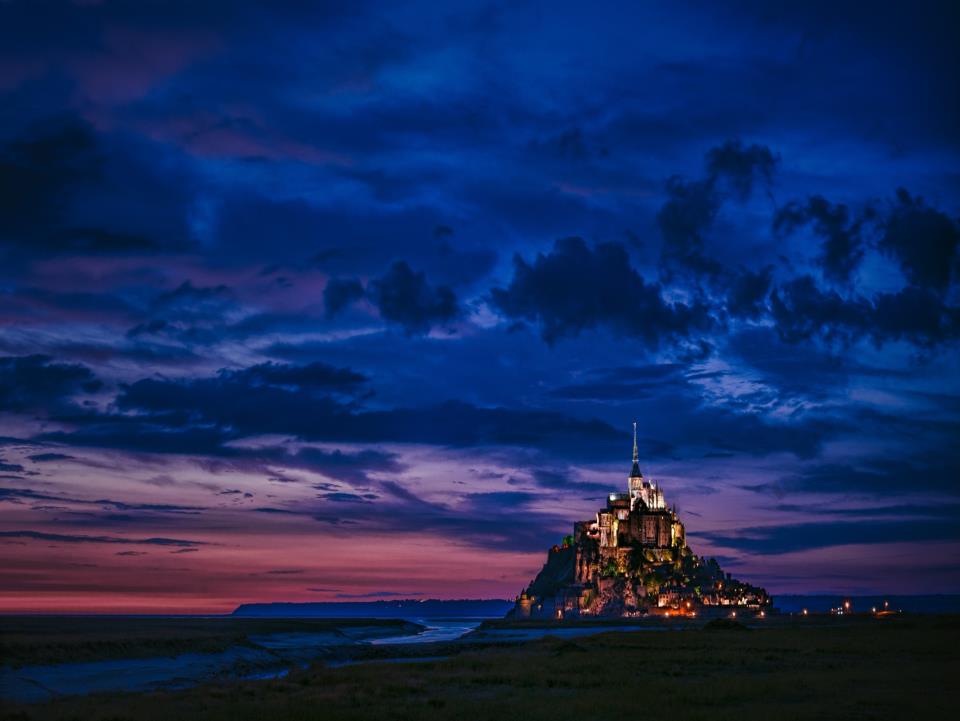 A kingdom of isolation
And it looks like I’m the queen
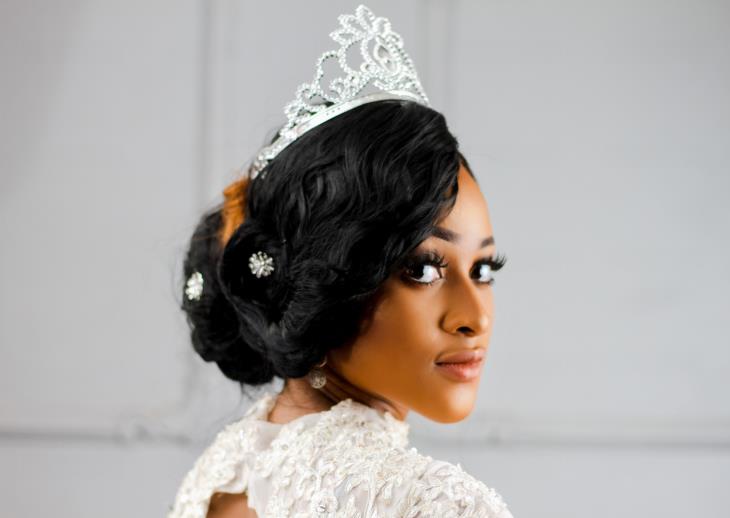 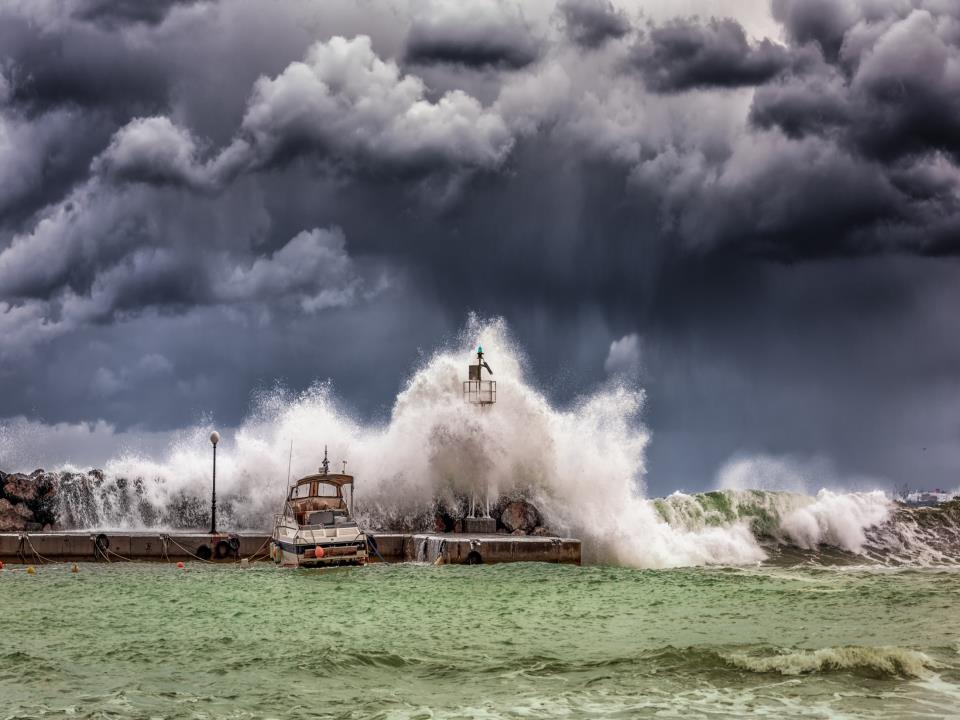 The wind is howling like this swirling storm inside
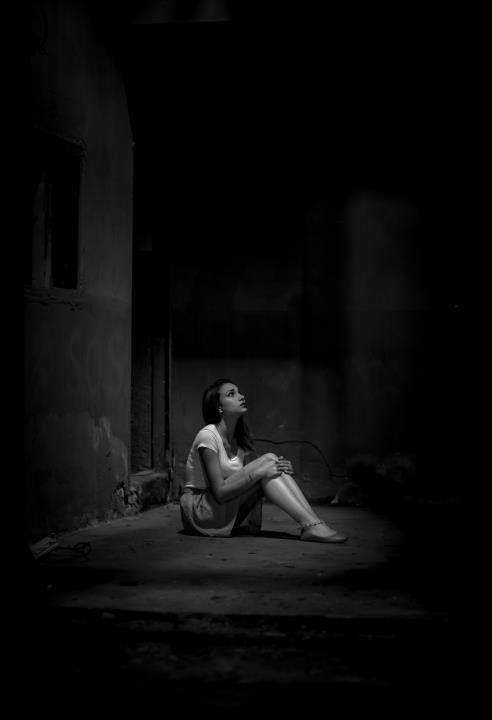 Couldn’t keep it in
Heaven knows I’ve tried
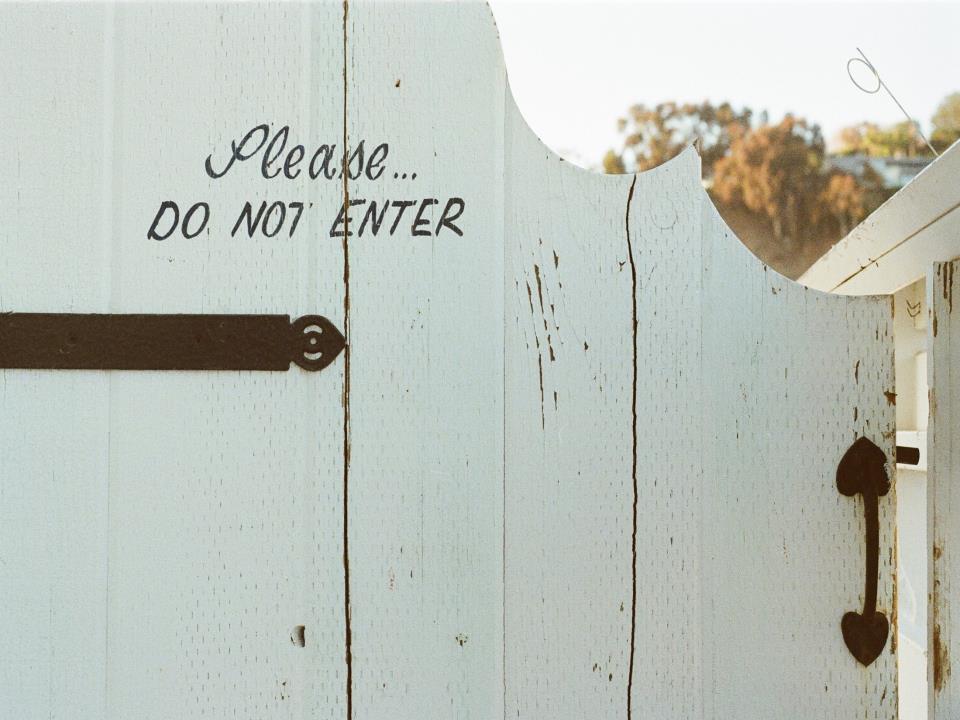 Don’t let them in
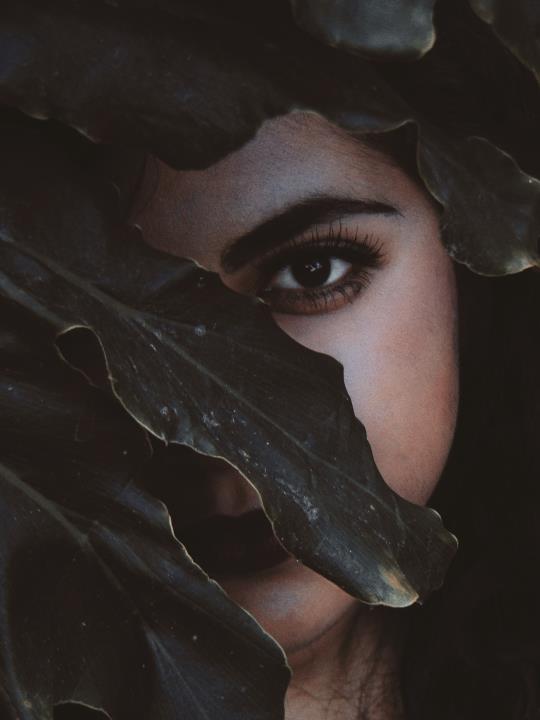 Don’t let them see
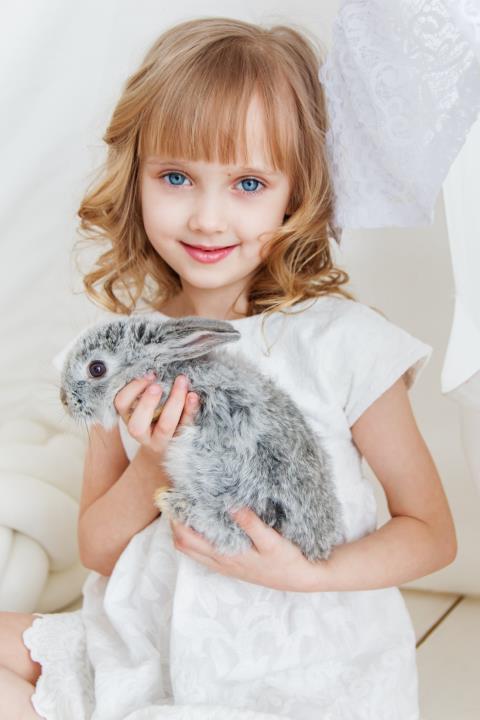 Be the good girl you always have to be
Conceal.
Don’t feel
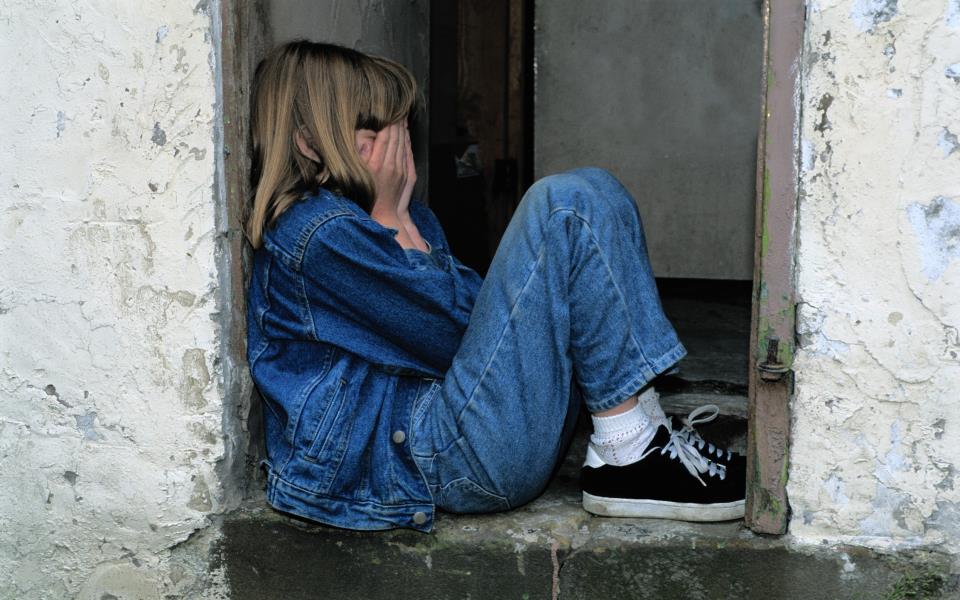 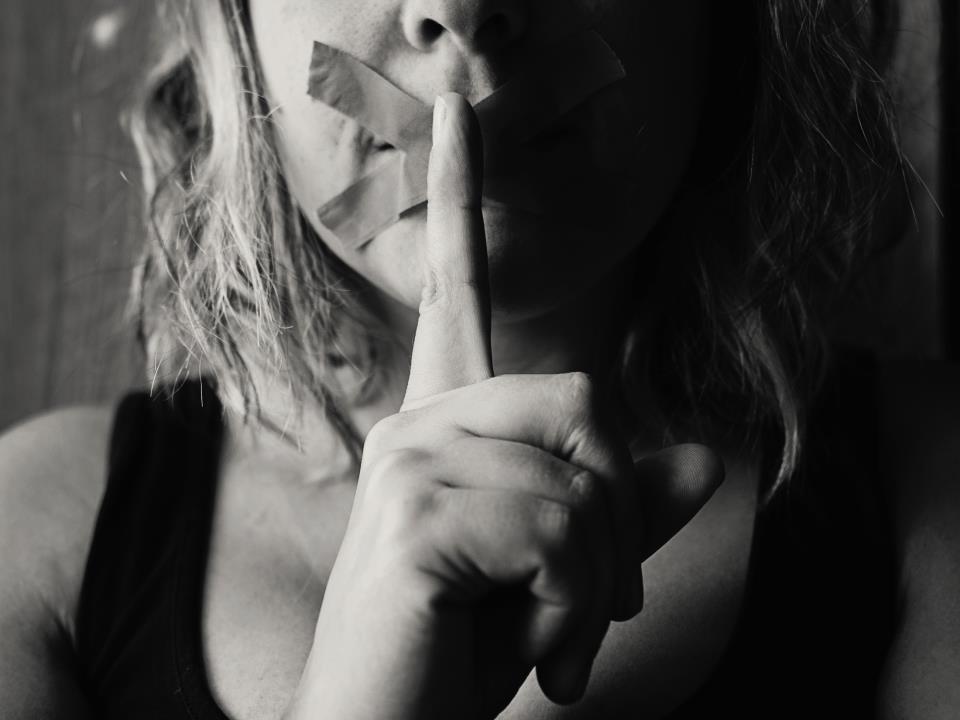 Don't let them know
Well, now they know
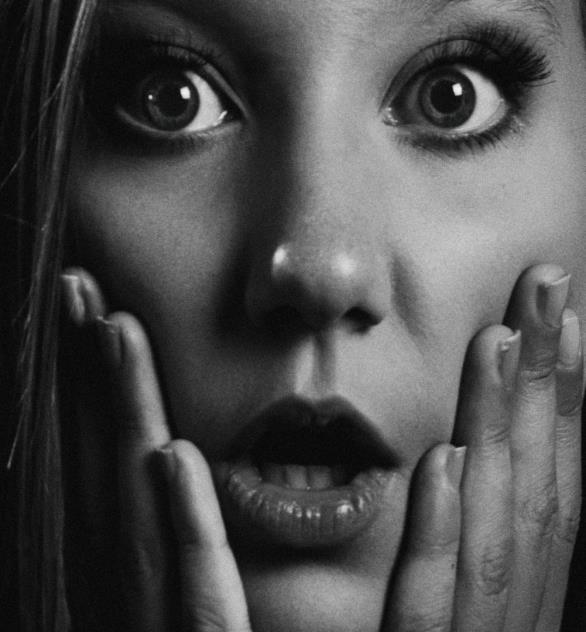 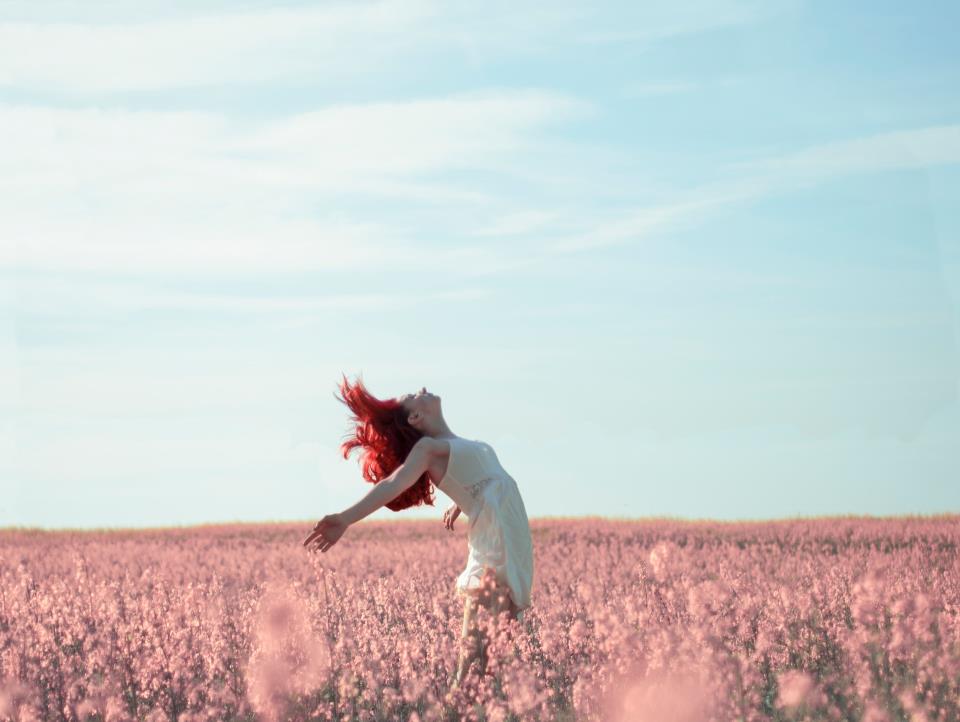 Let it go. Let it go.
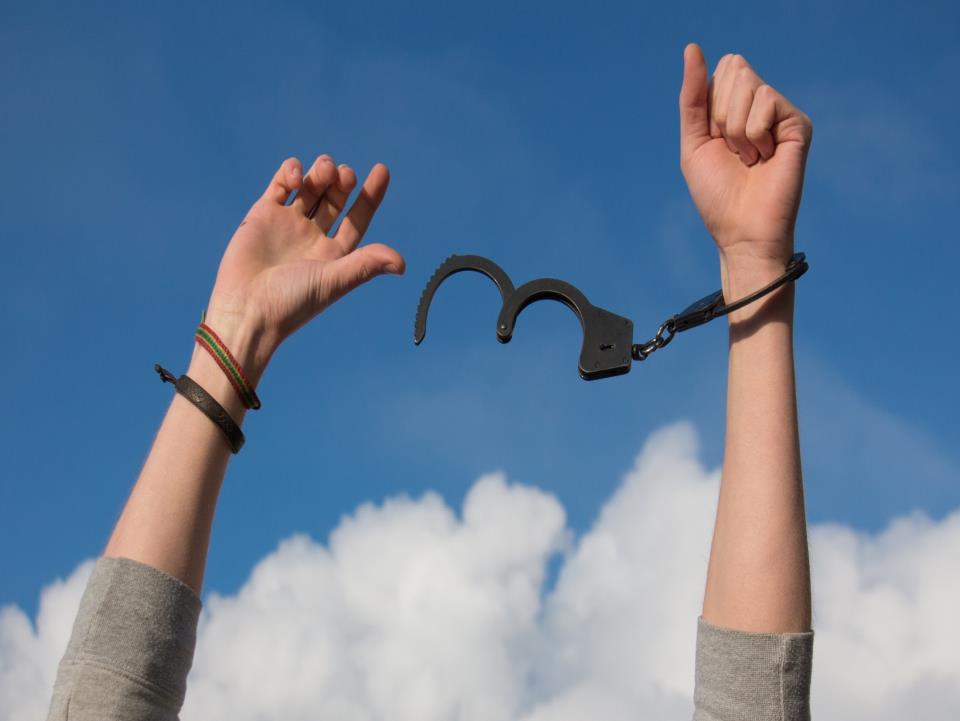 Can't hold it back anymore
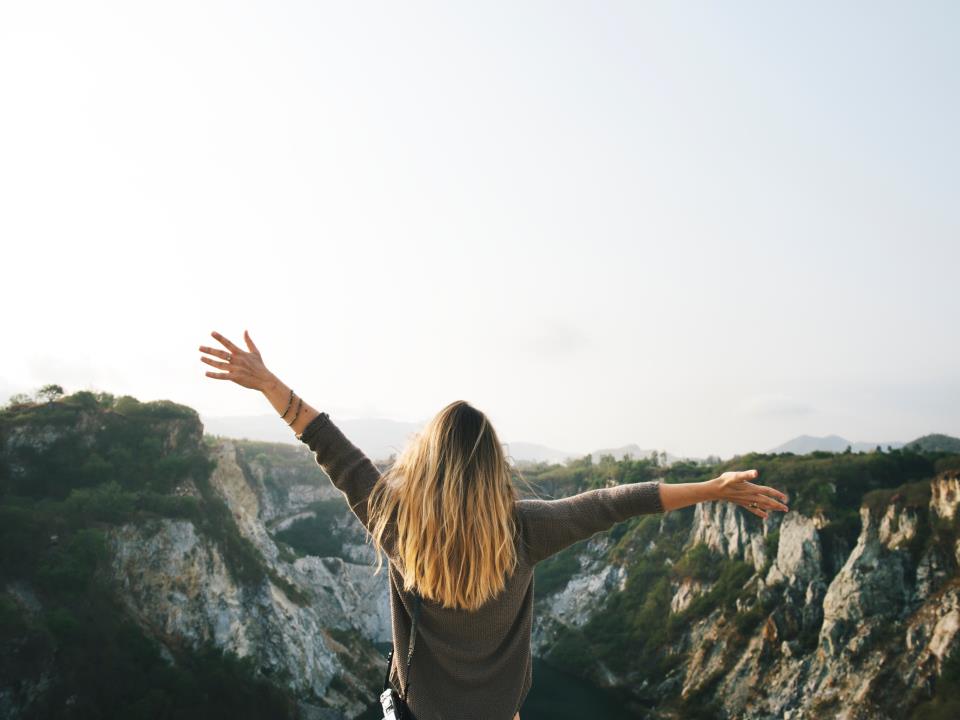 Let it go. Let it go.
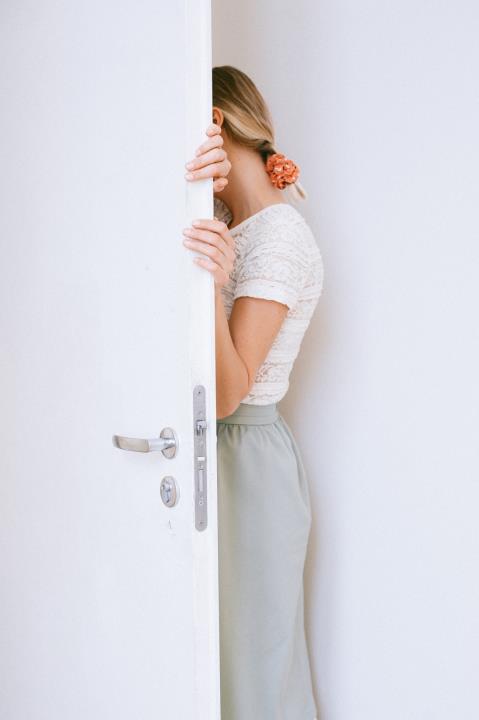 Turn away and slam the door
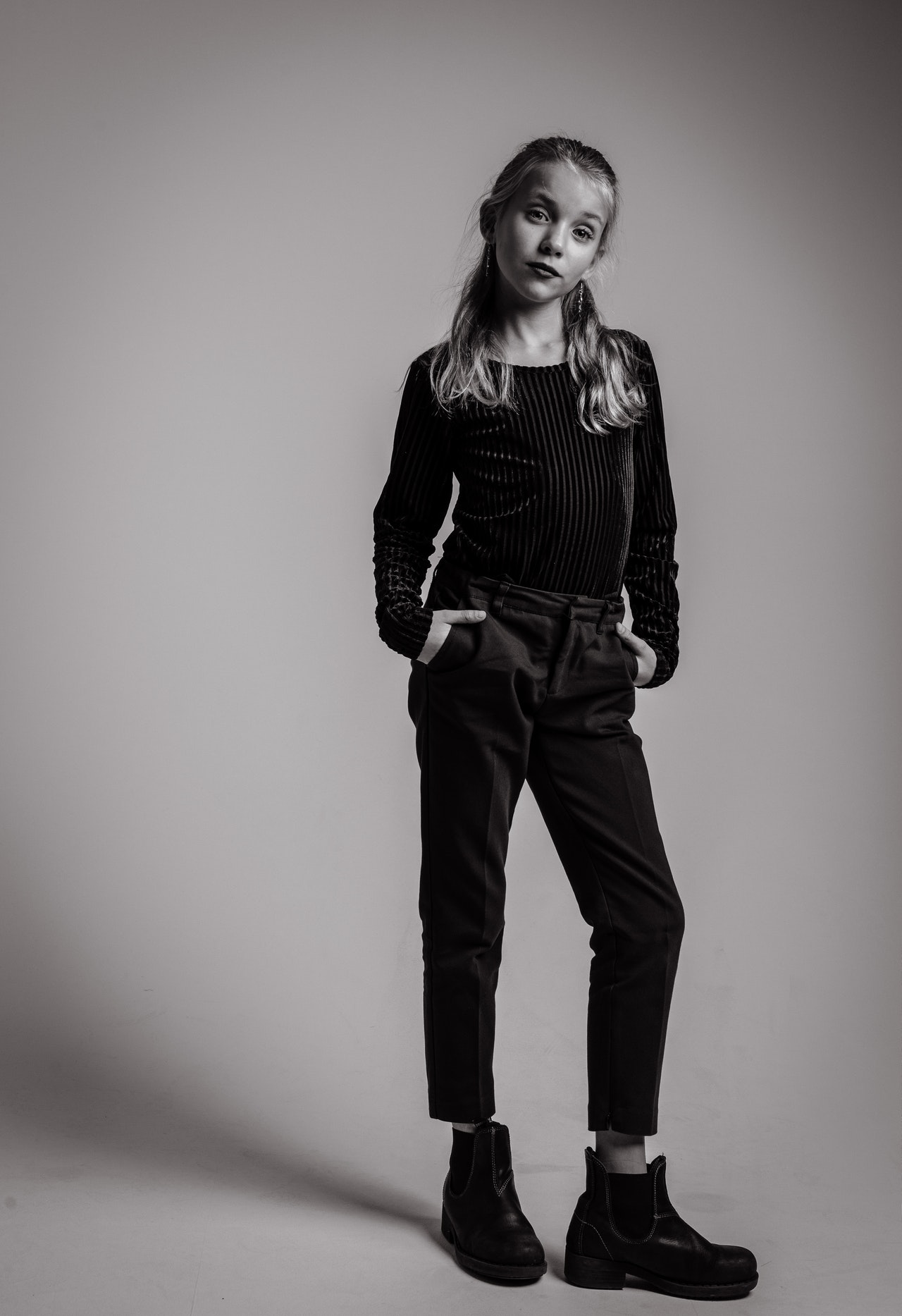 I don't care what they're going to say
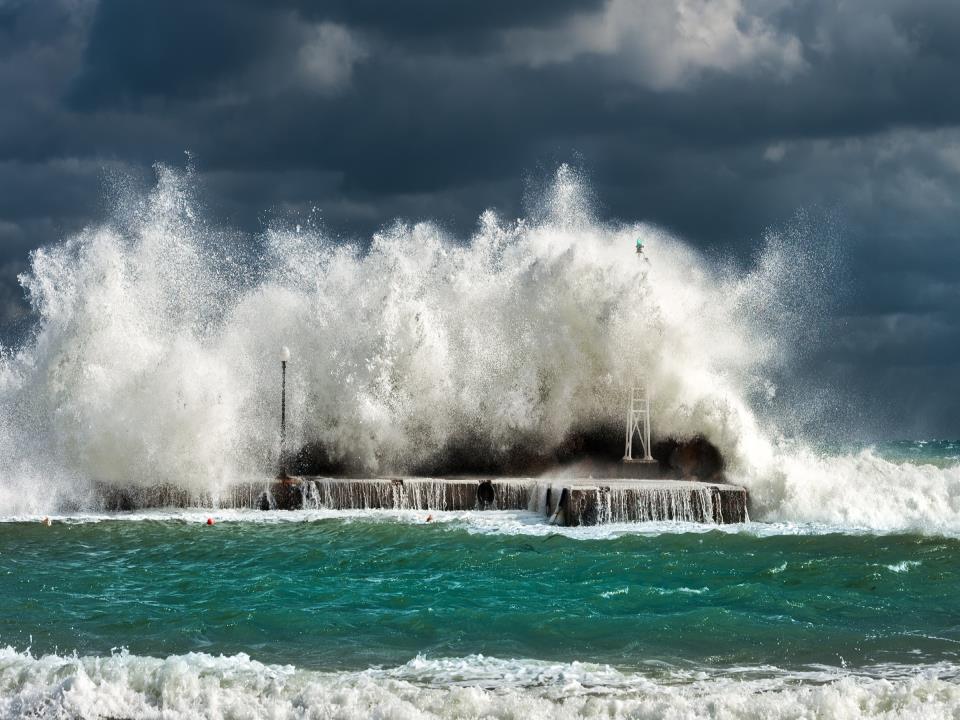 Let the storm rage on
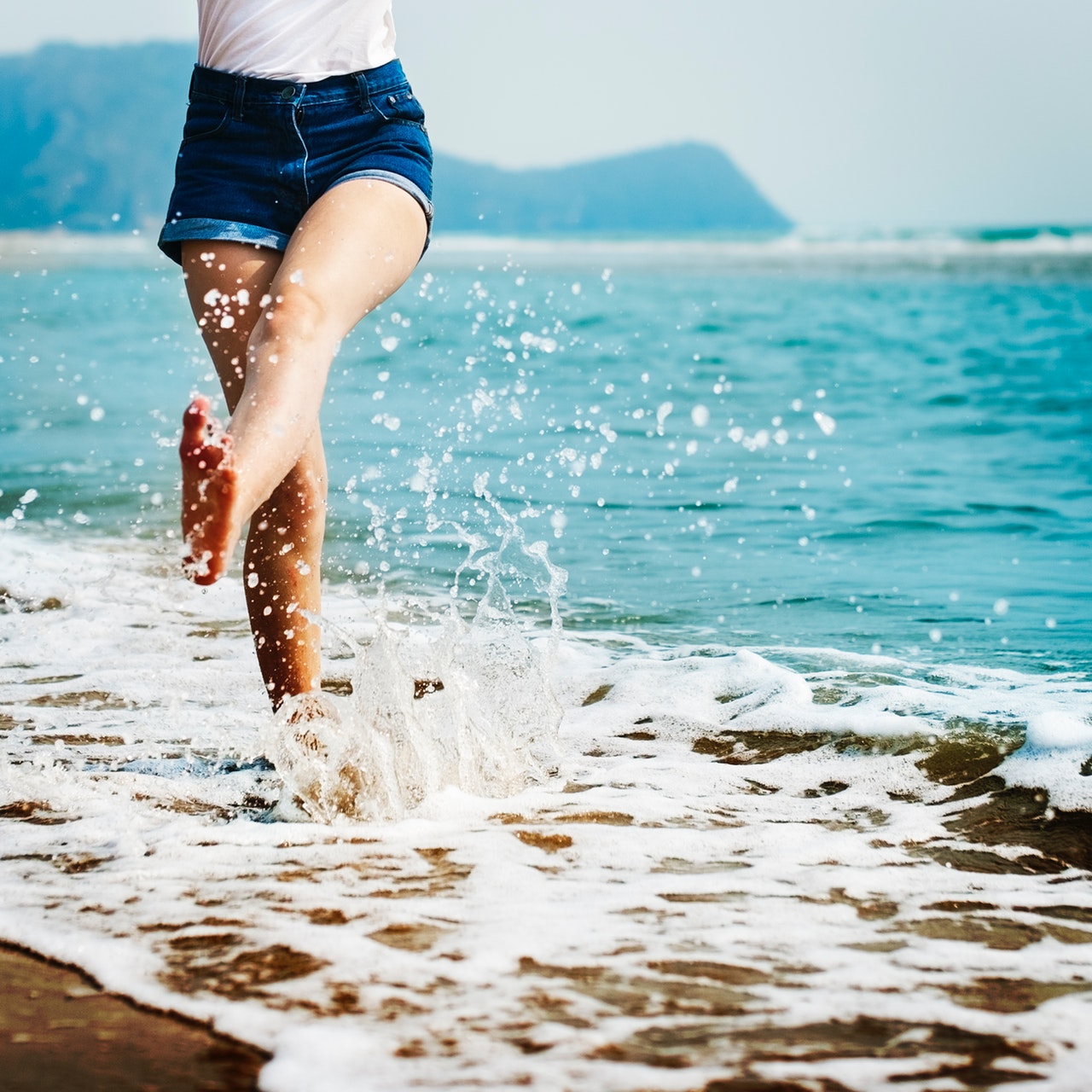 The cold never bothered me anyway
It's funny how some distance
makes everything seem small
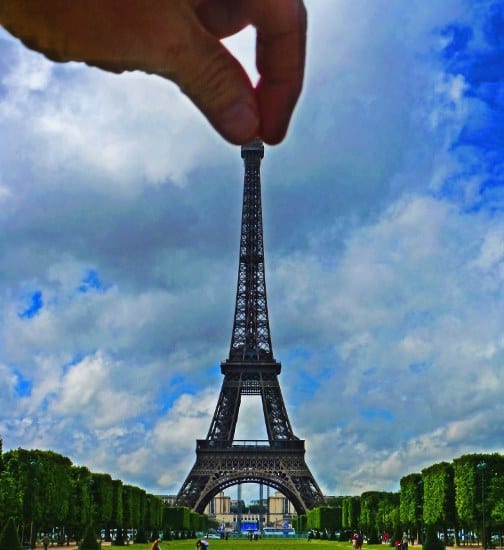 And the fears that once controlled me
can't get to me at all
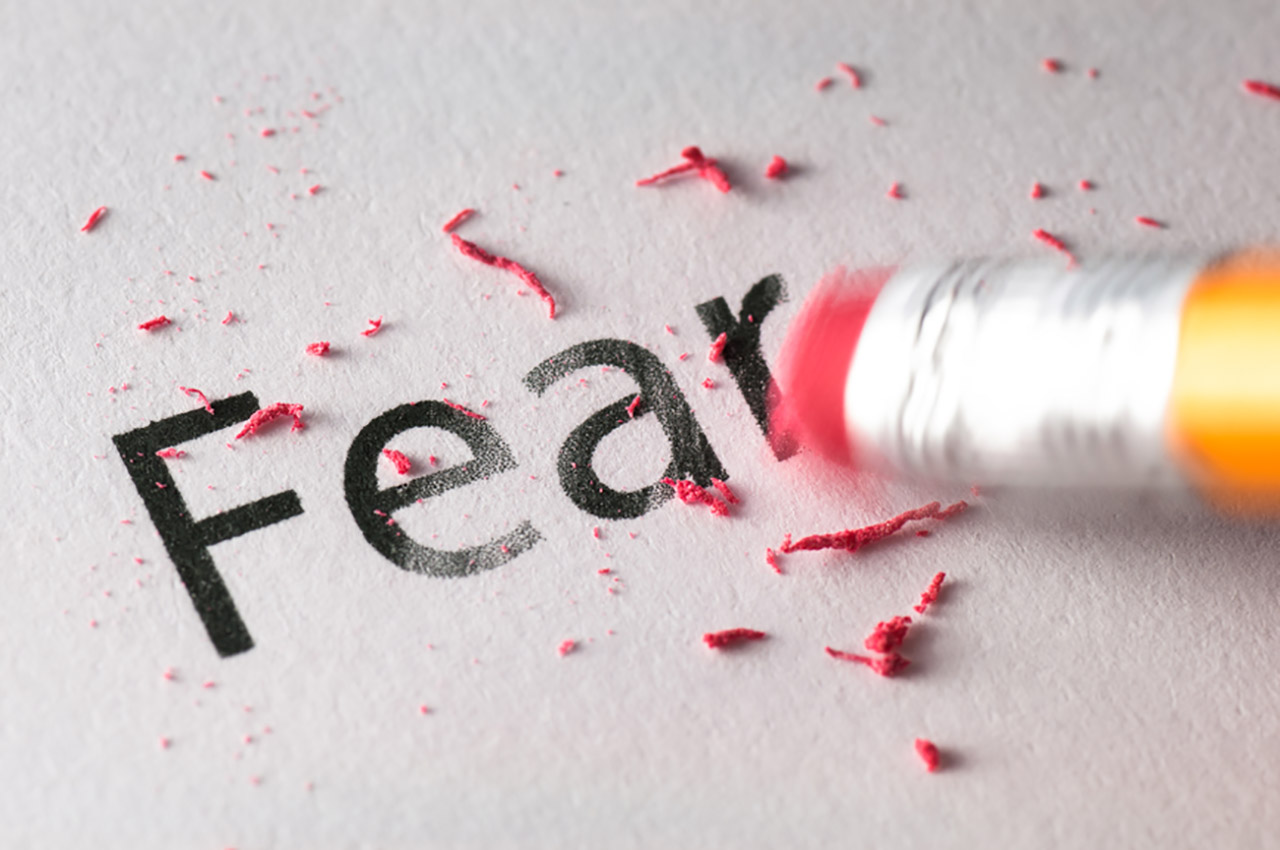 It's time to see what I can do
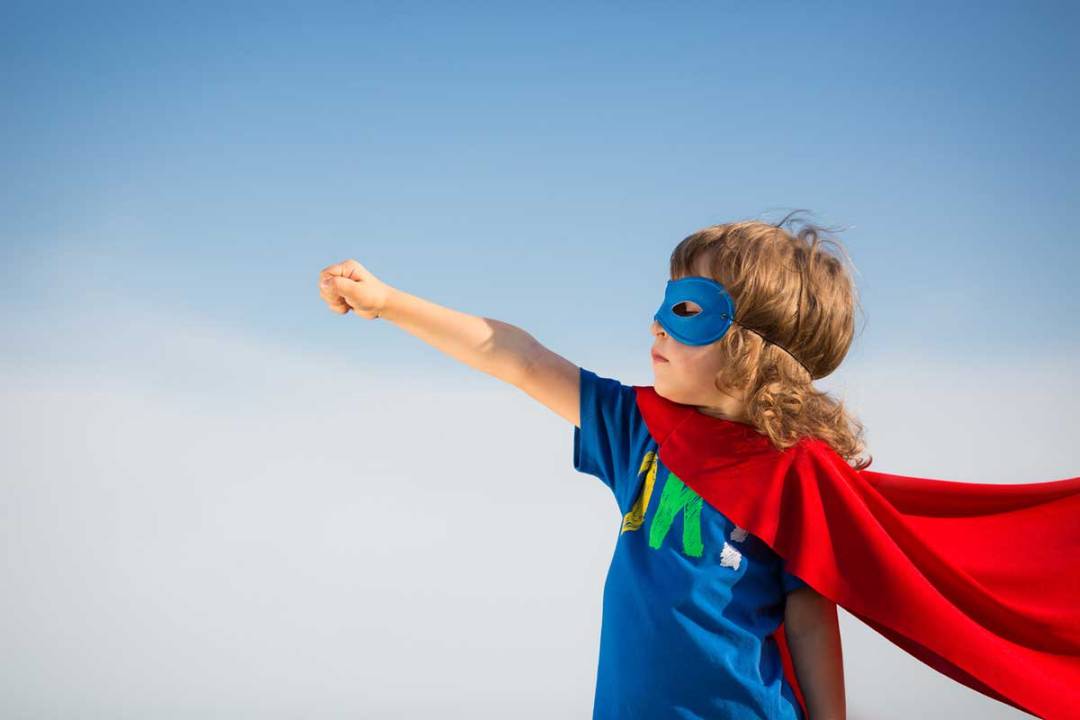 To test the limits and break through
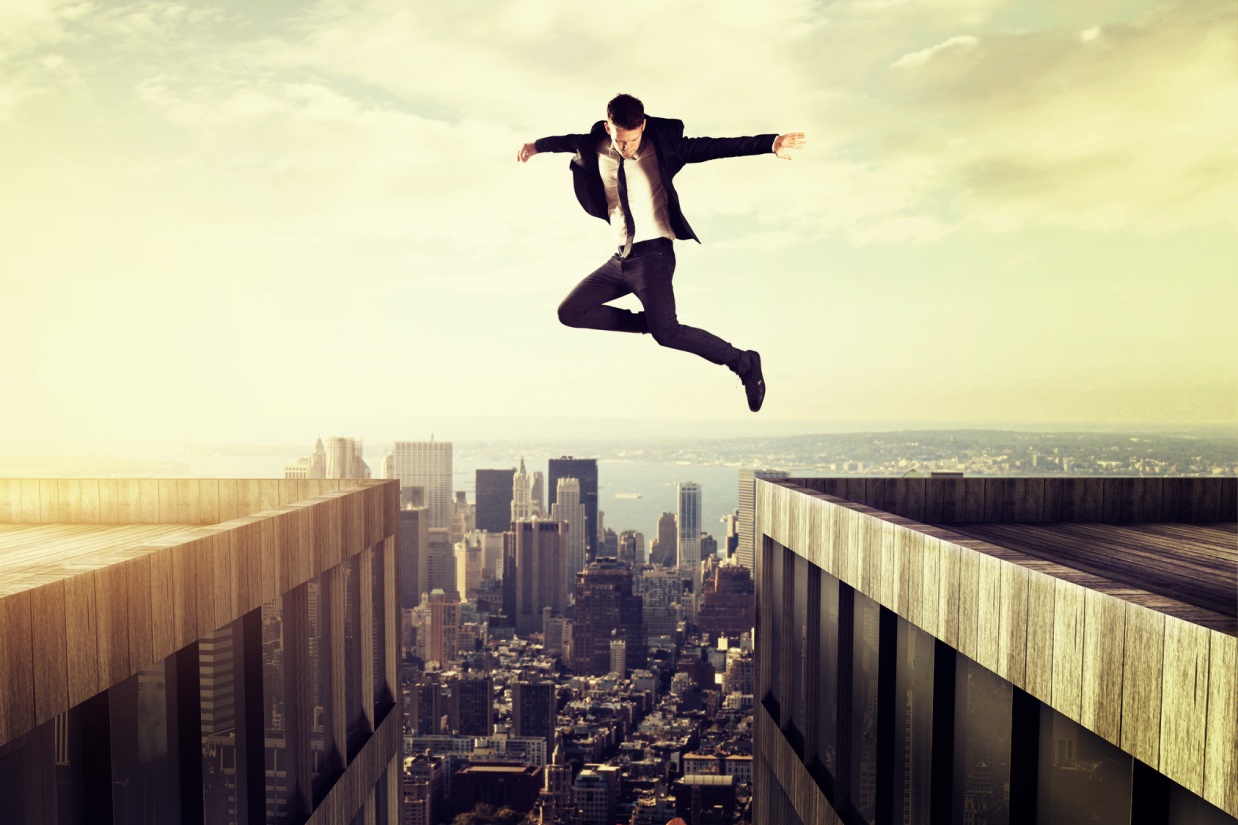 No right no wrong no rules for me
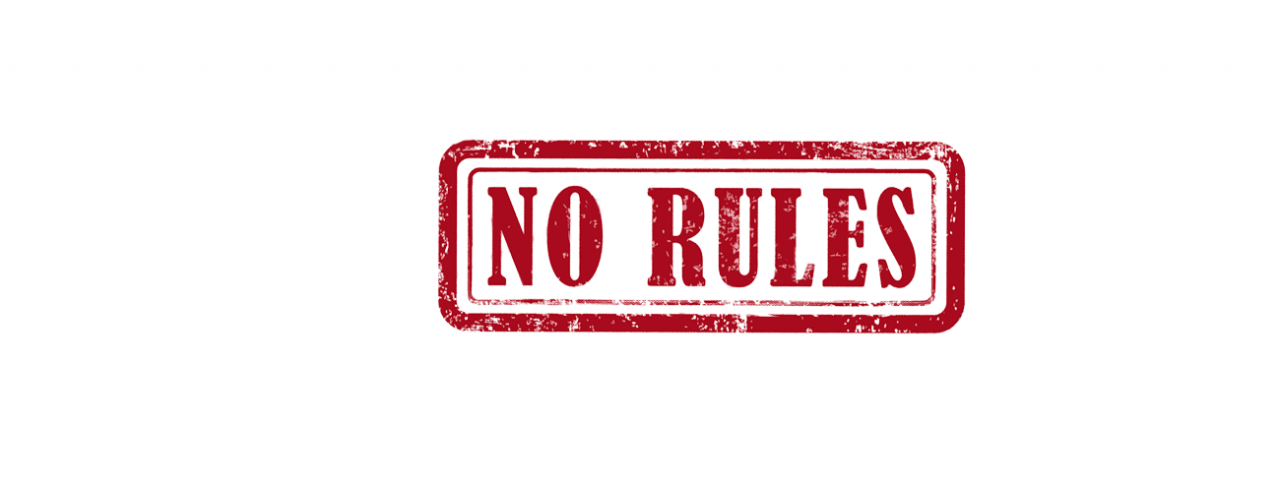 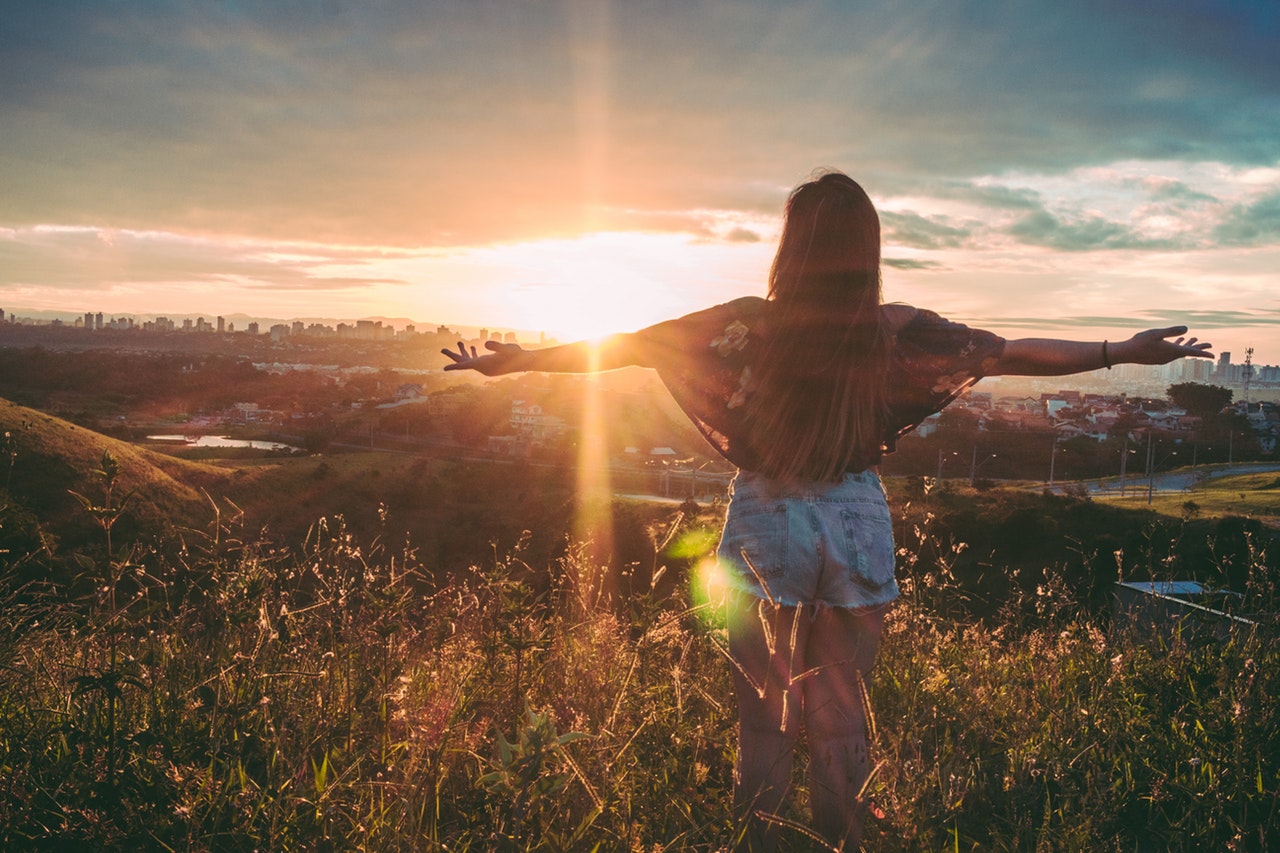 I’m free
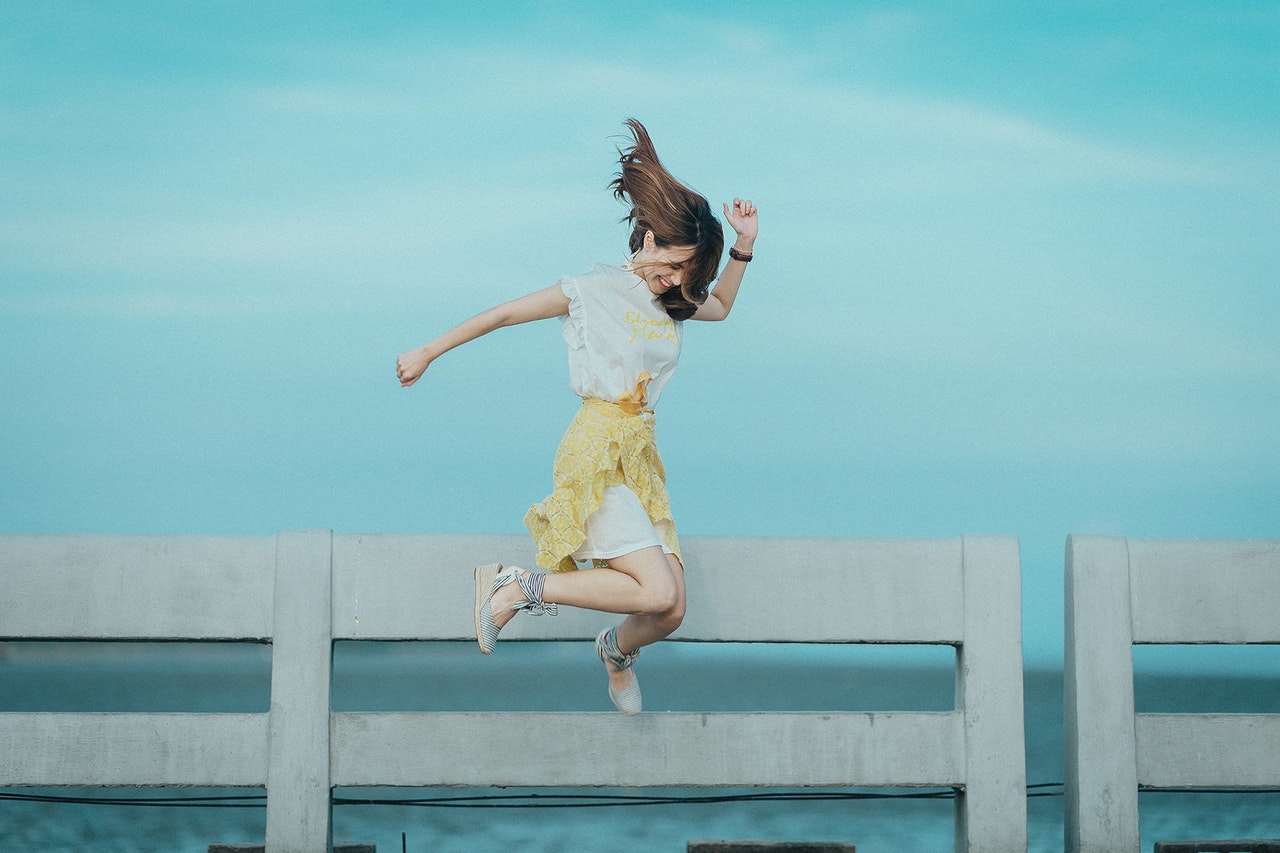 Let it go. Let it go
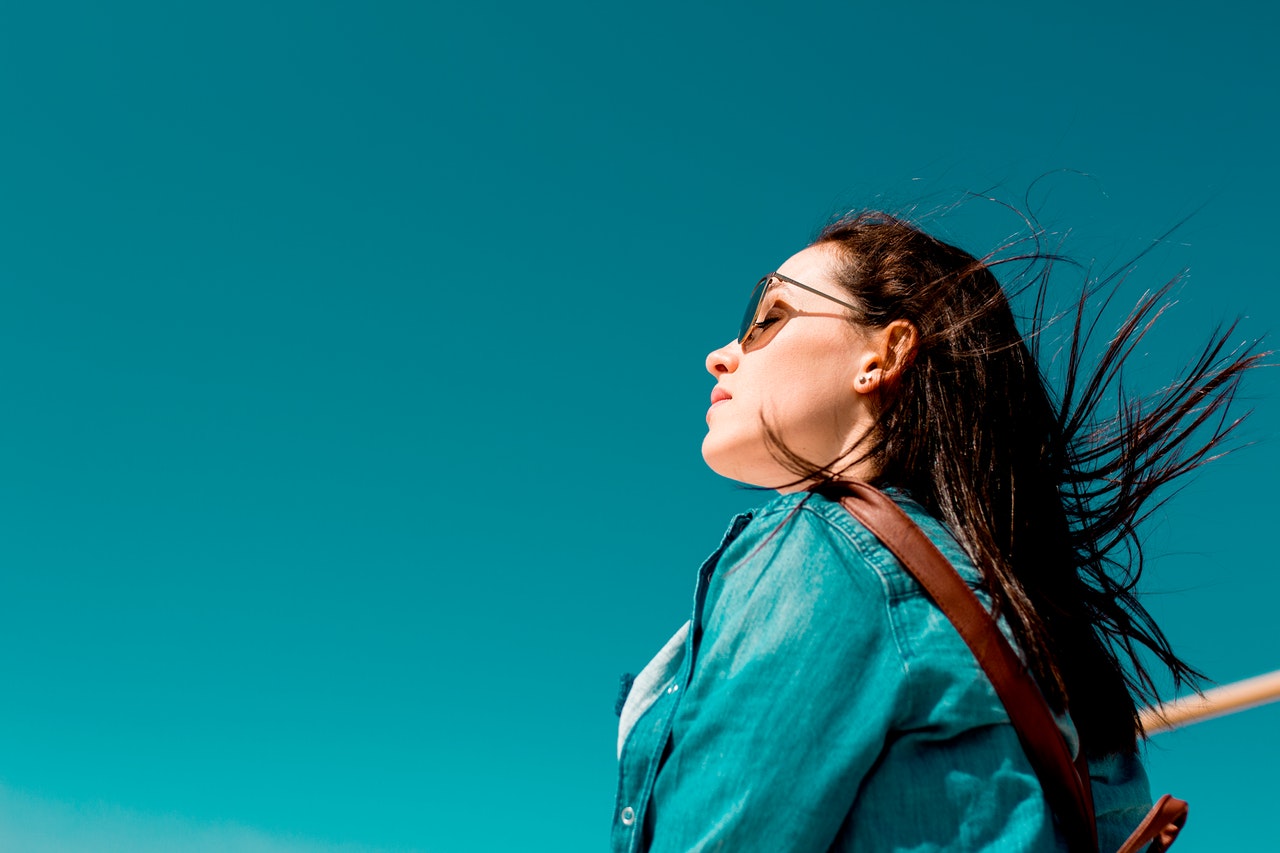 I am one with the wind and sky
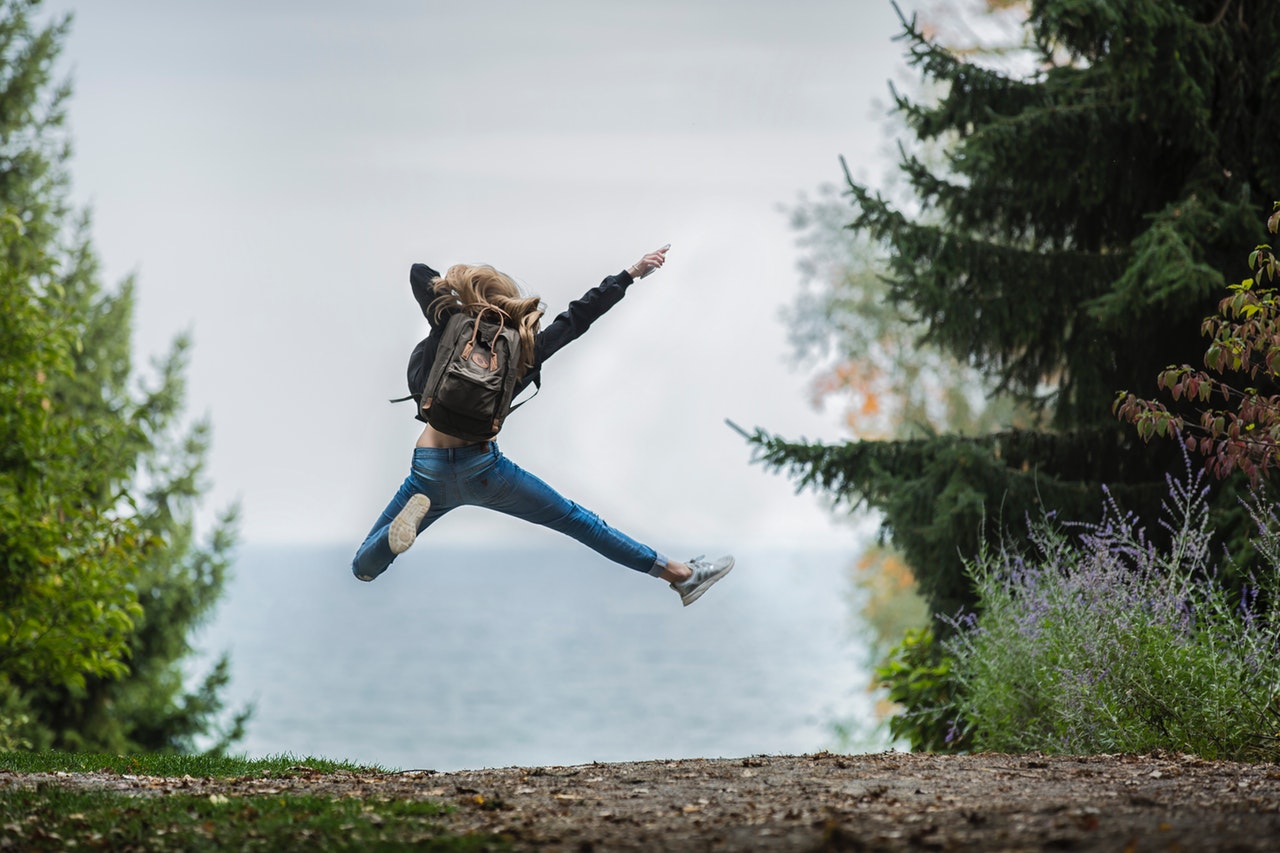 Let it go. Let it go
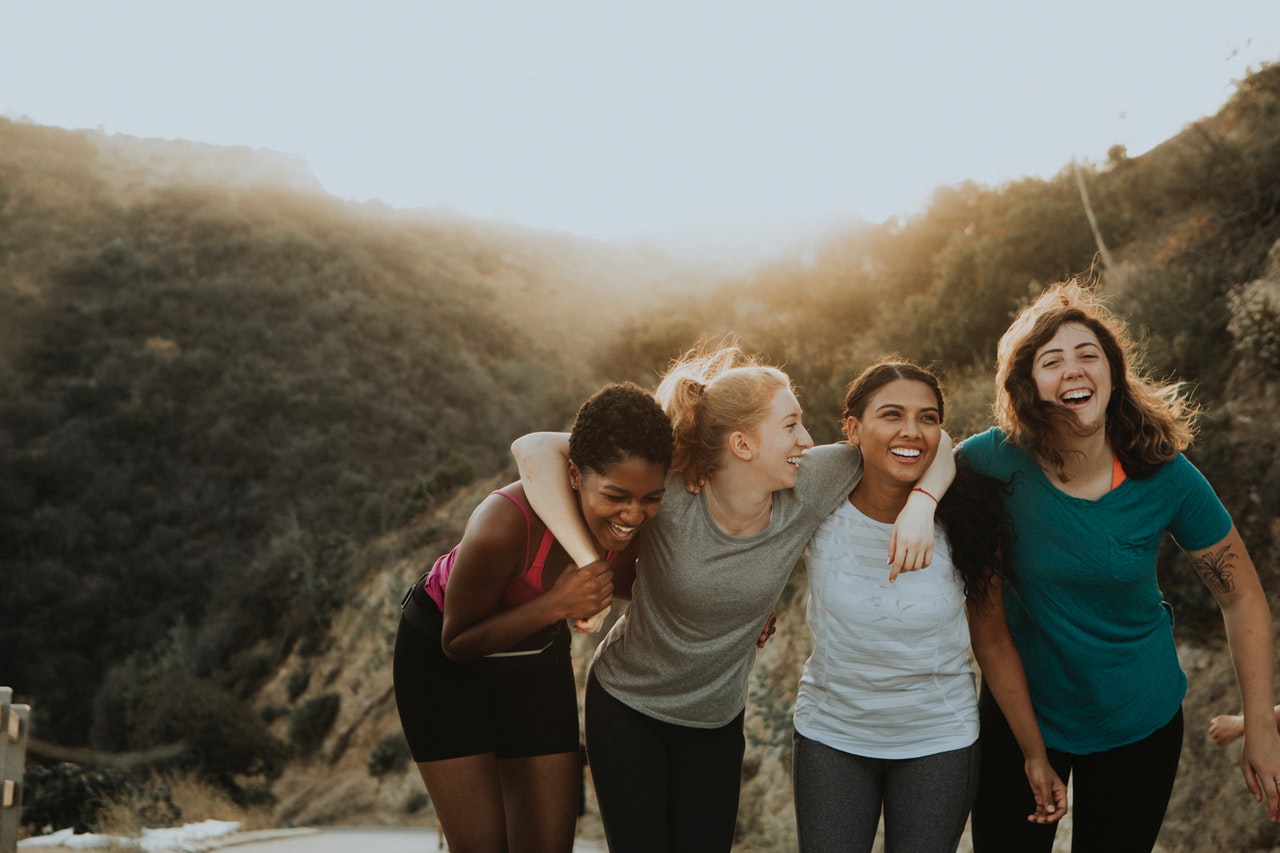 You'll never see me cry
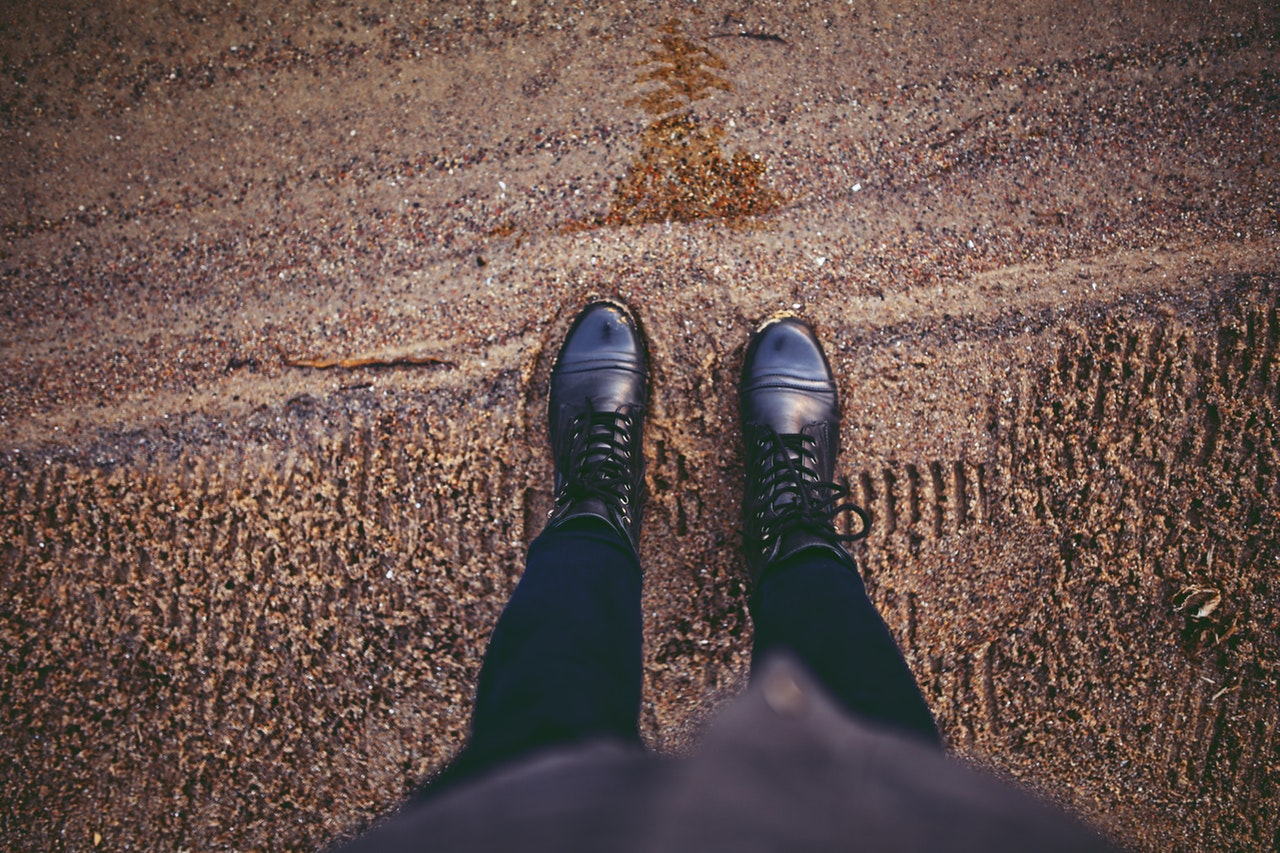 Here I stand and here I'll stay
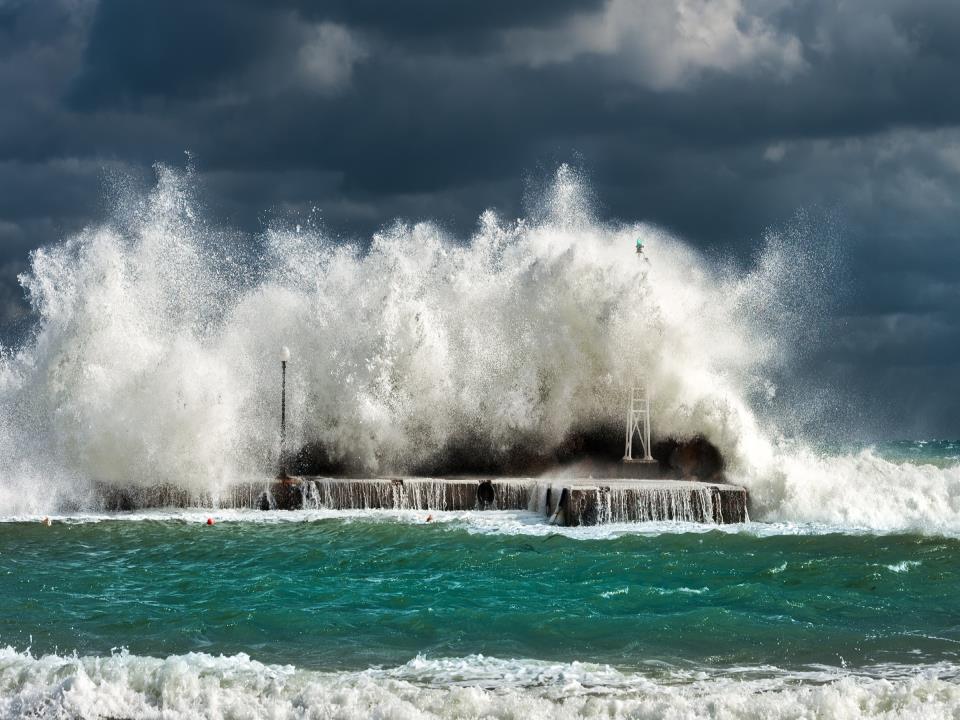 Let the storm rage on
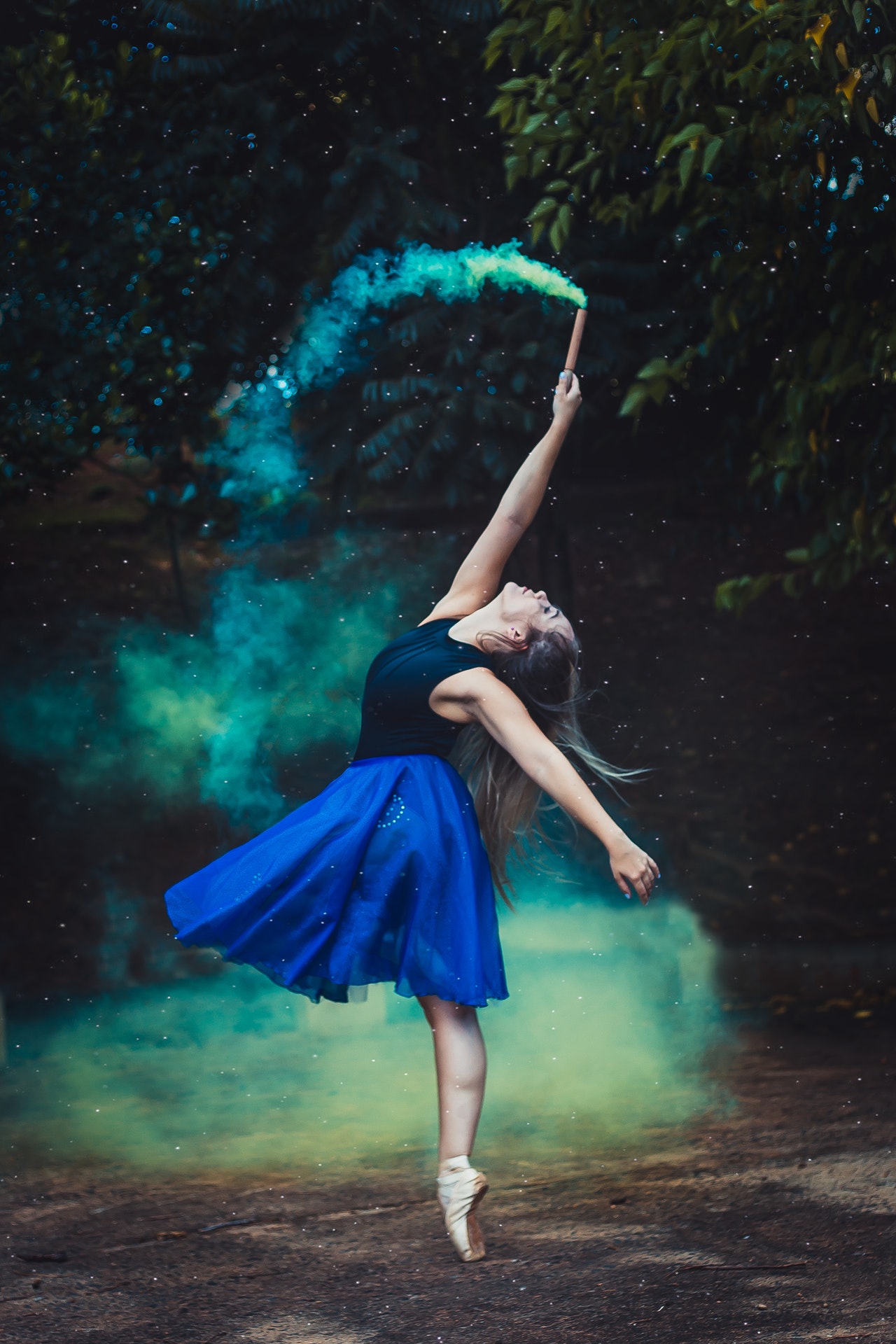 My power flurries through the air into the ground
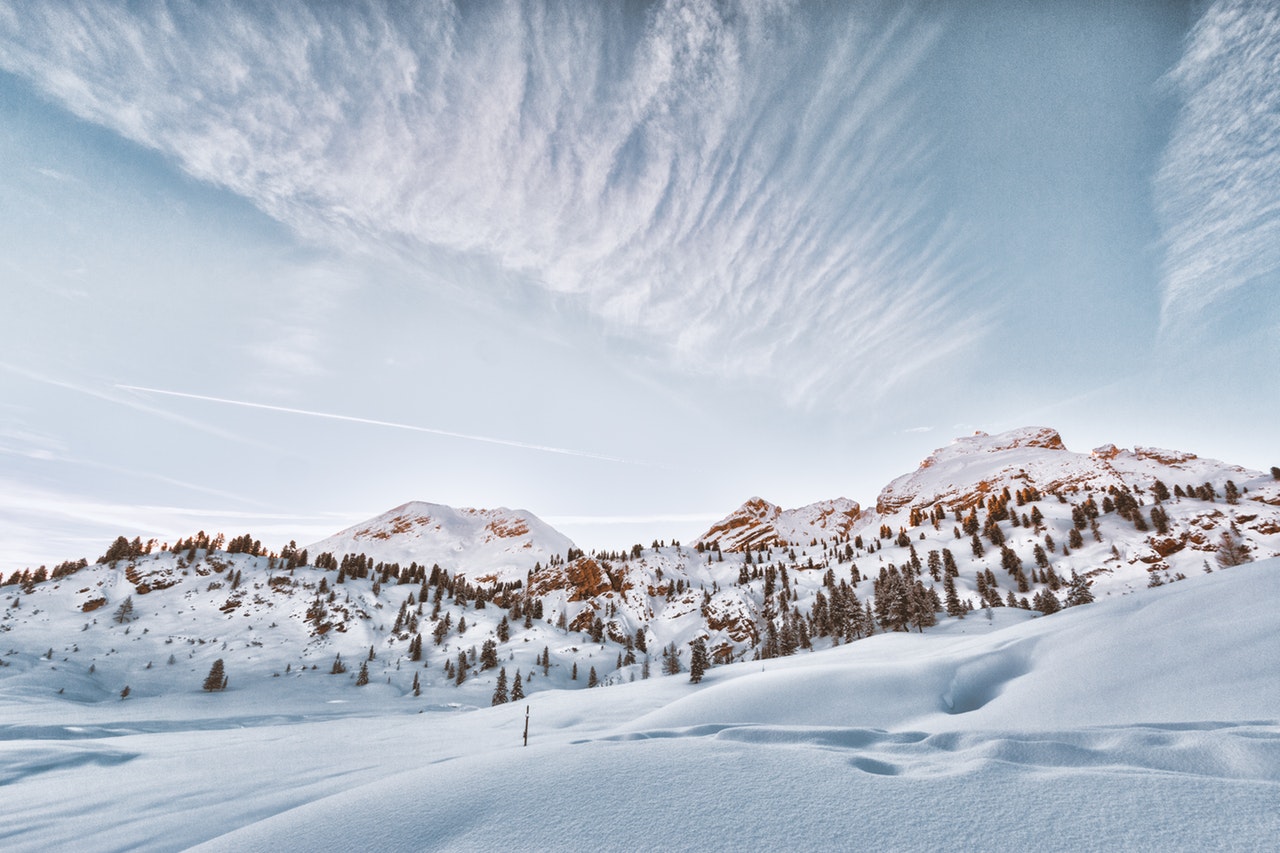 My soul is spiraling  in frozen fractals all around
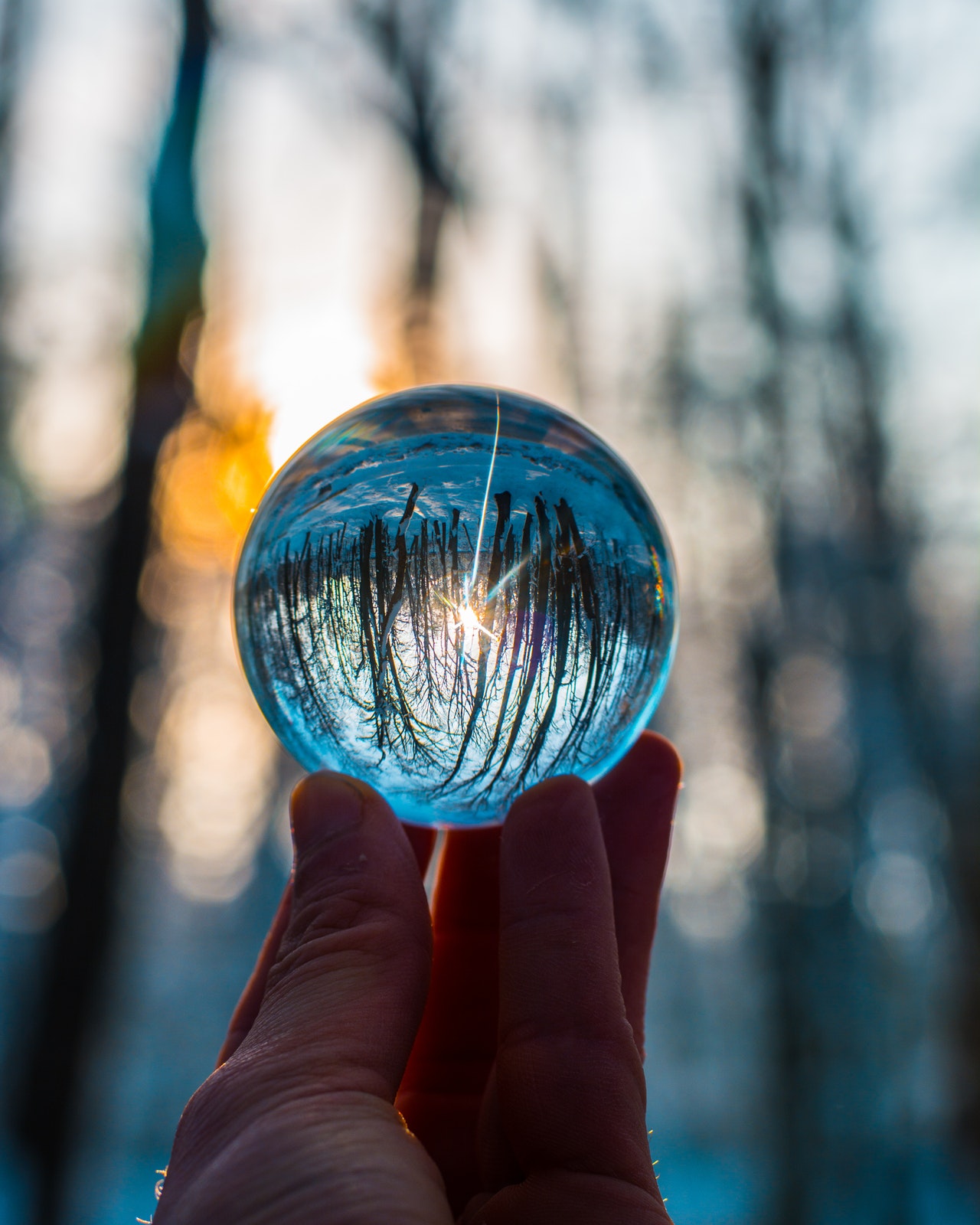 And one thought crystallizes  like an icy blast
I'm never going back
The past is in the past
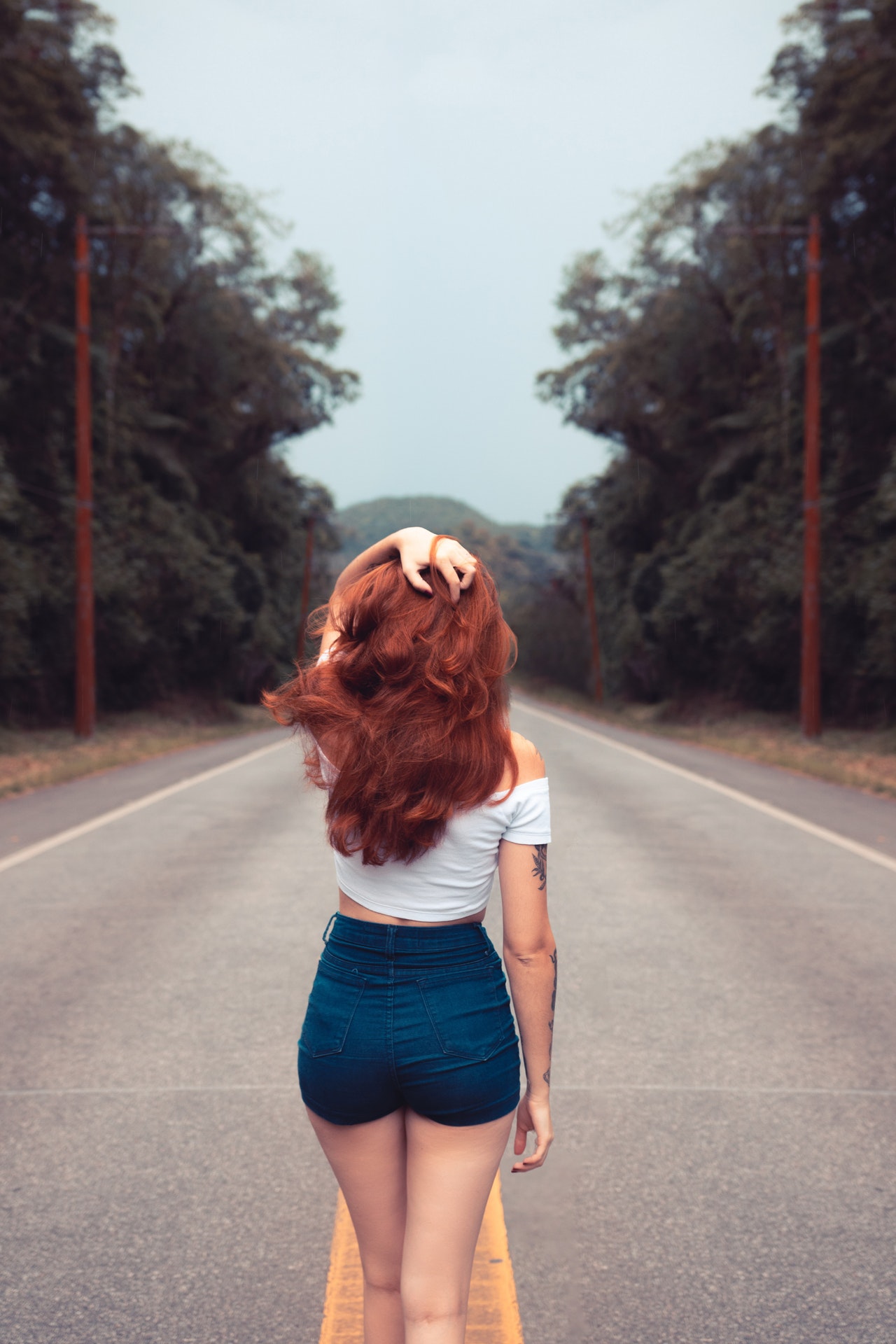 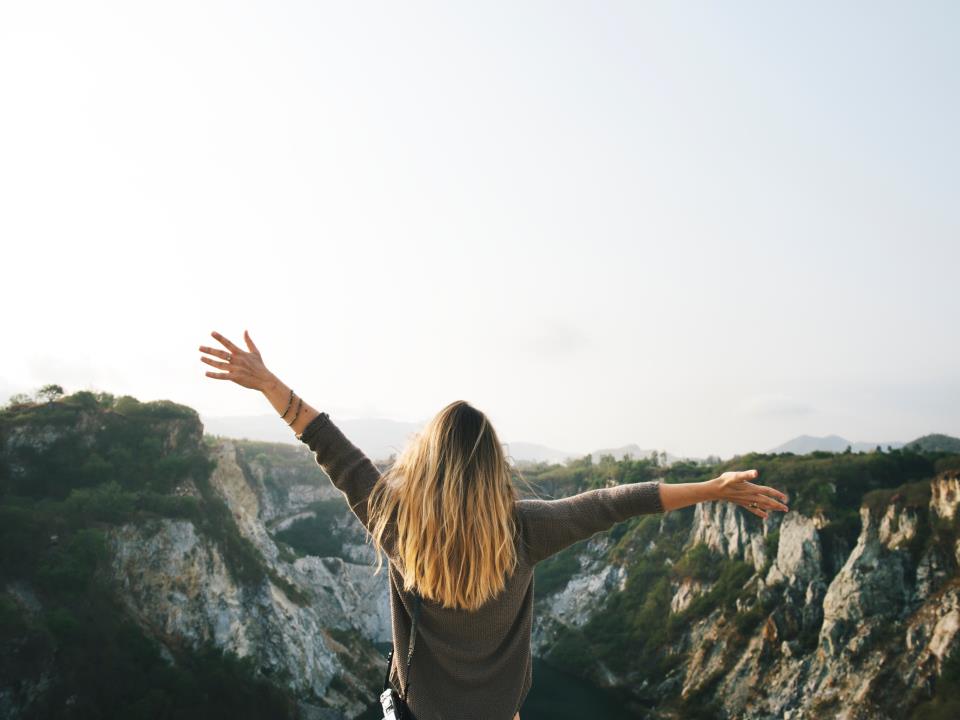 Let it go. Let it go.
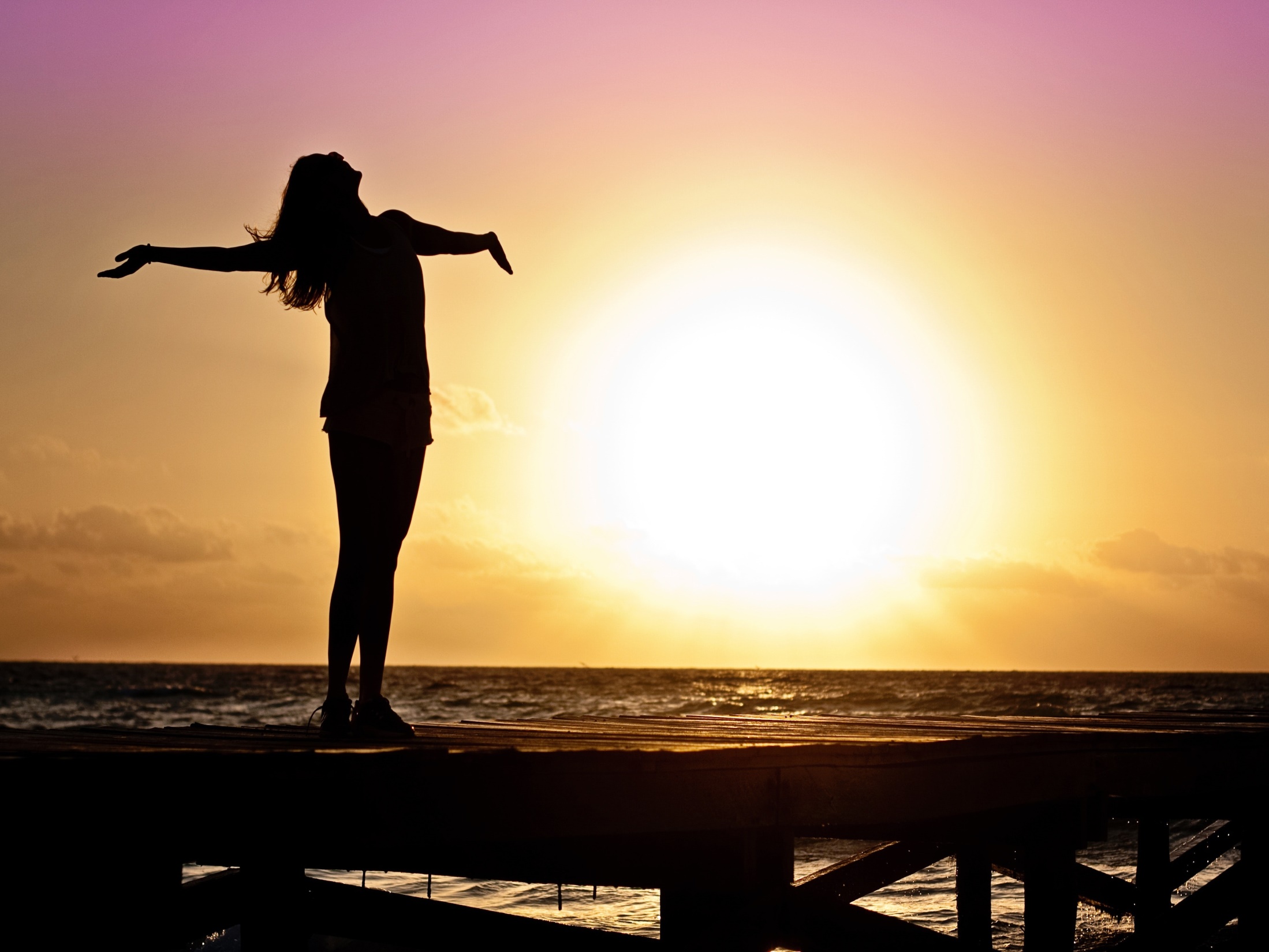 And I'll rise like the break of dawn
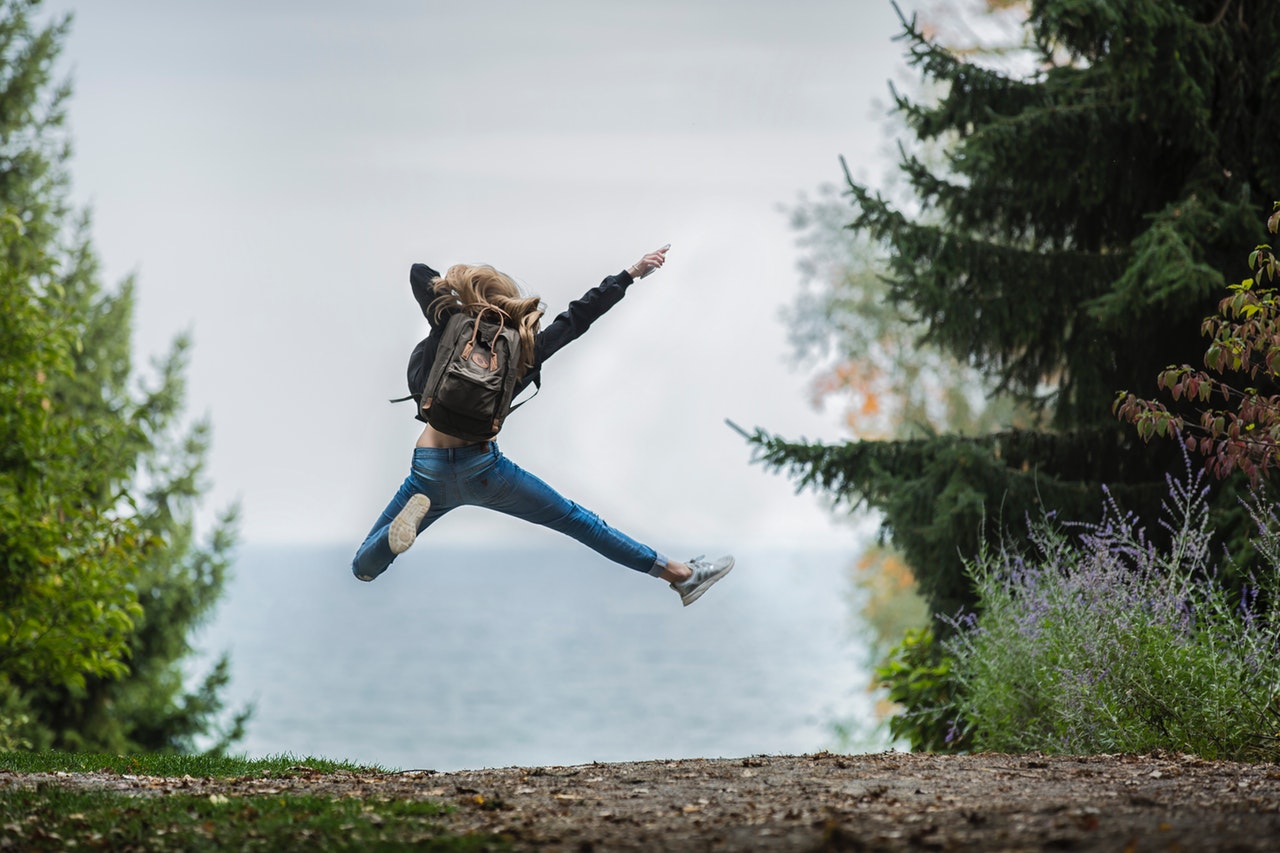 Let it go. Let it go
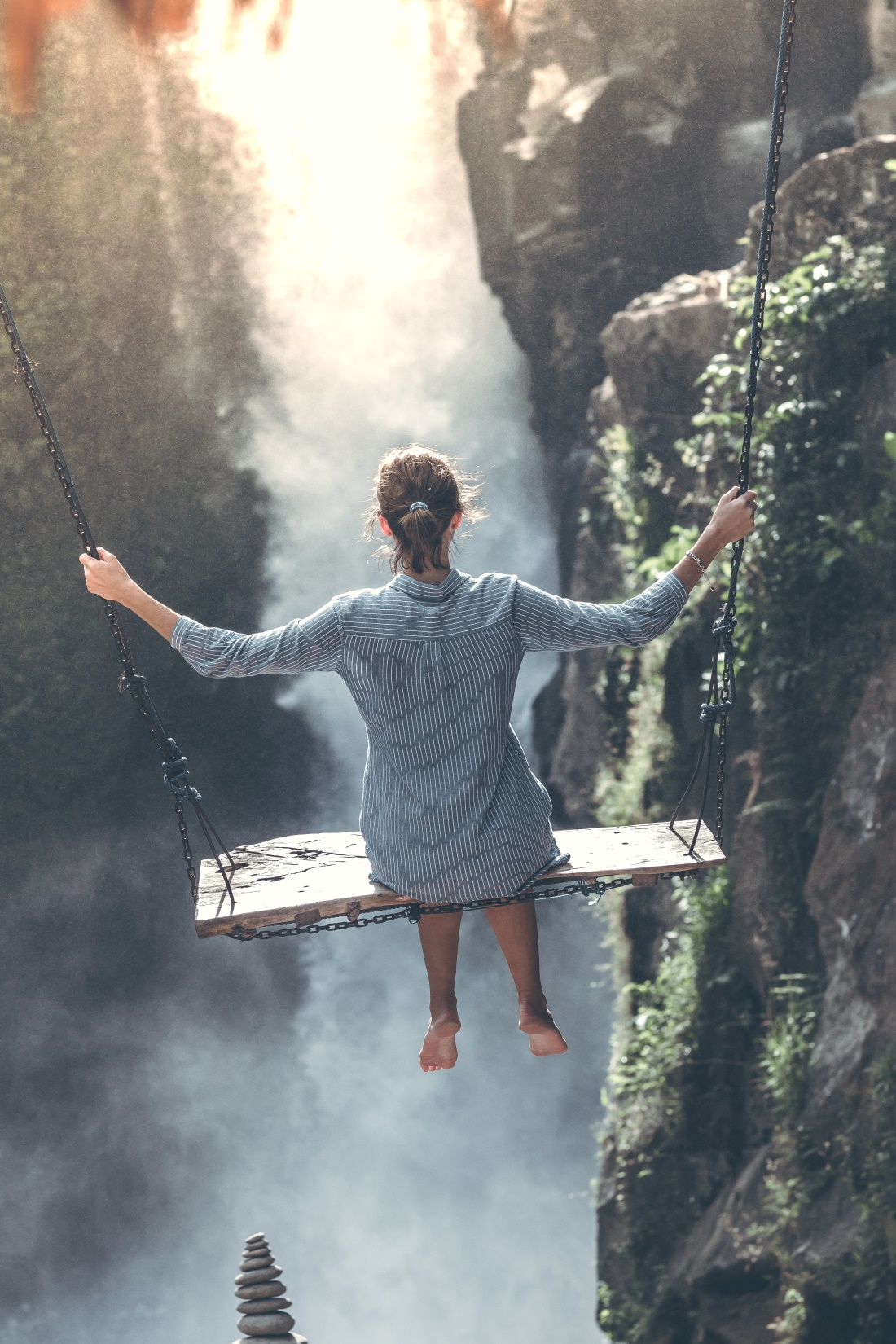 That perfect girl is gone
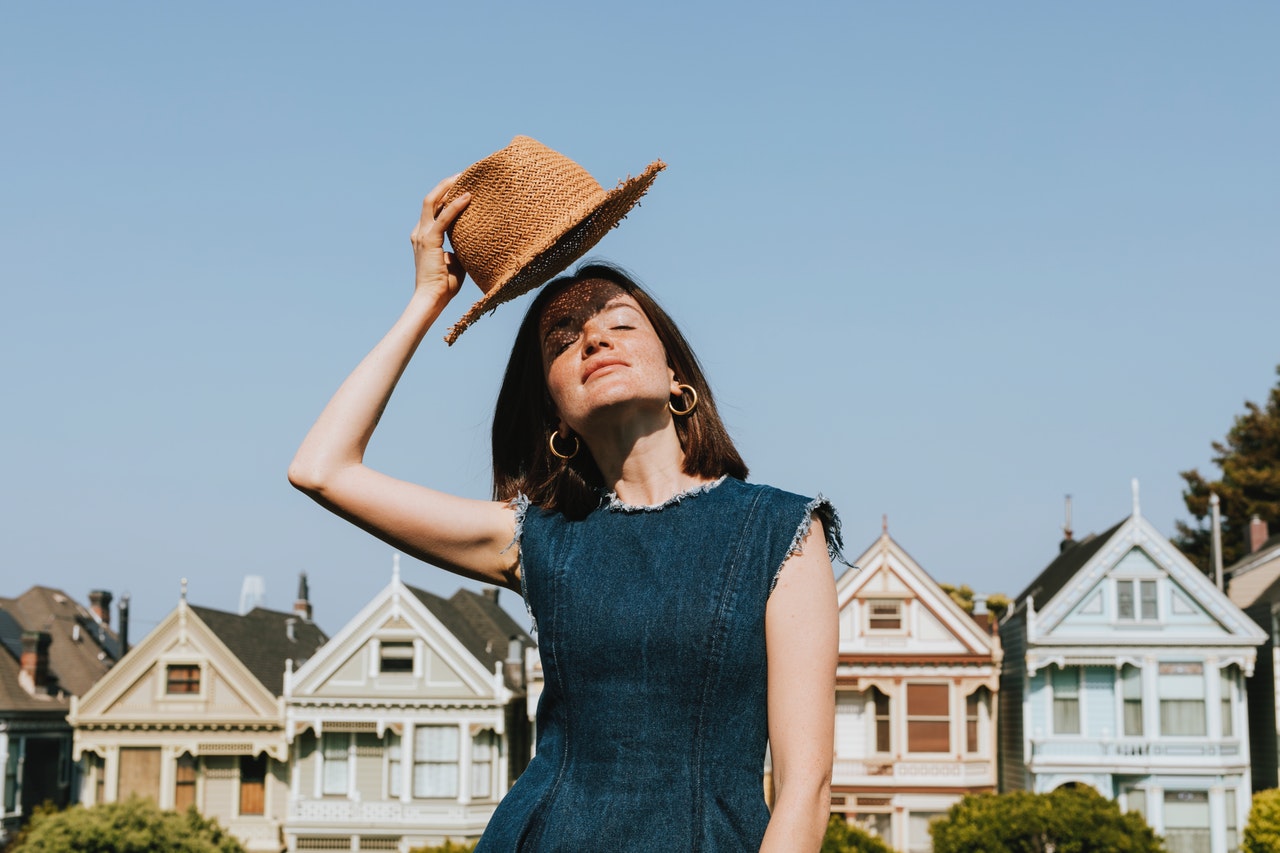 Here I stand in the light of day
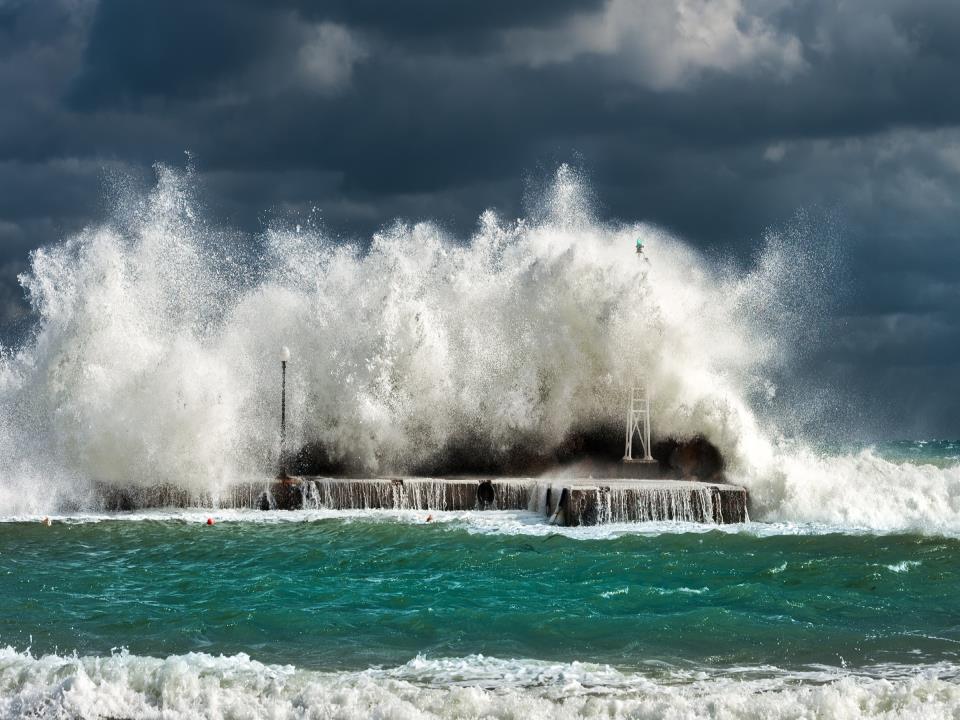 Let the storm rage on
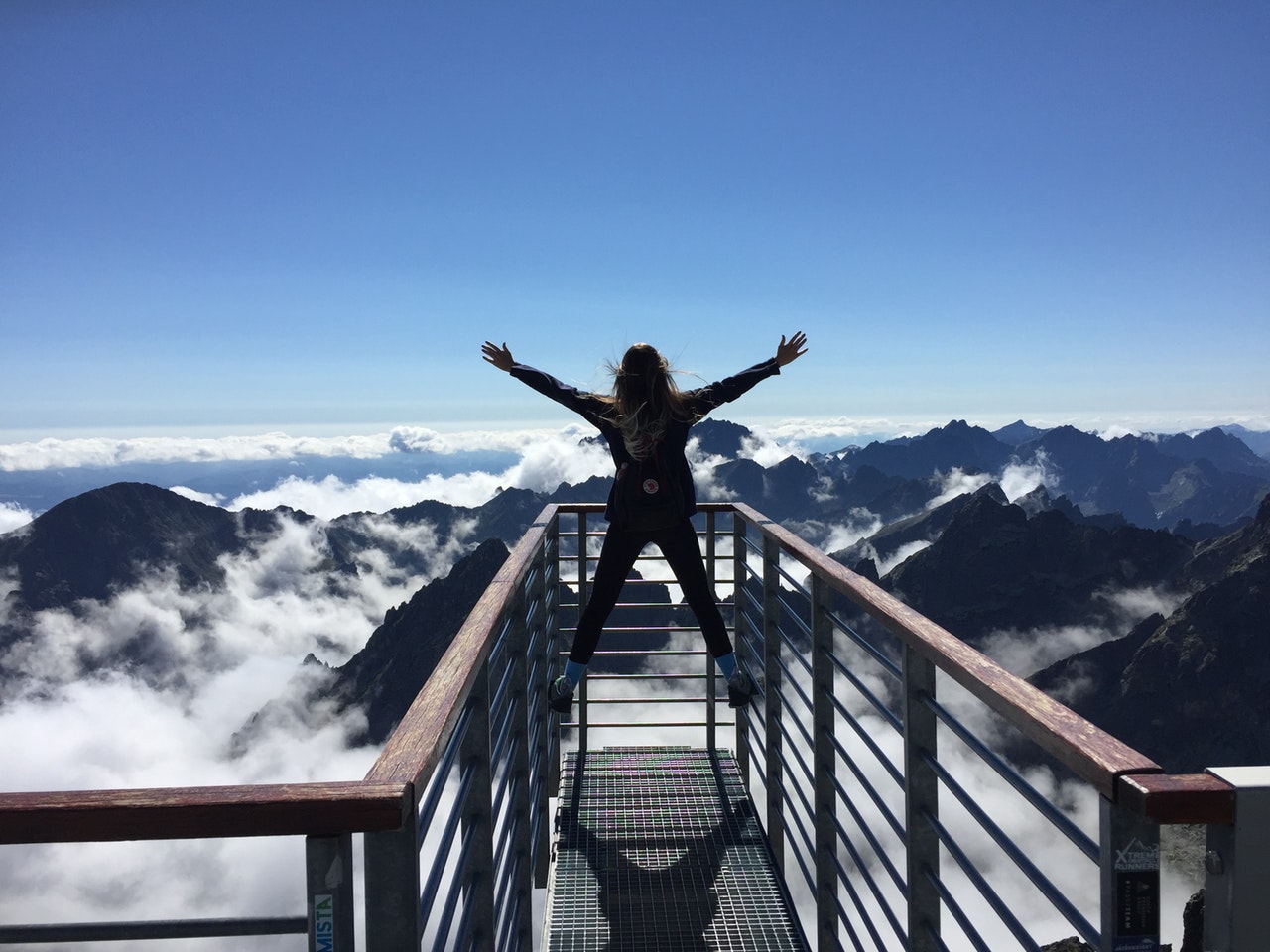 The cold never bothered me anyway